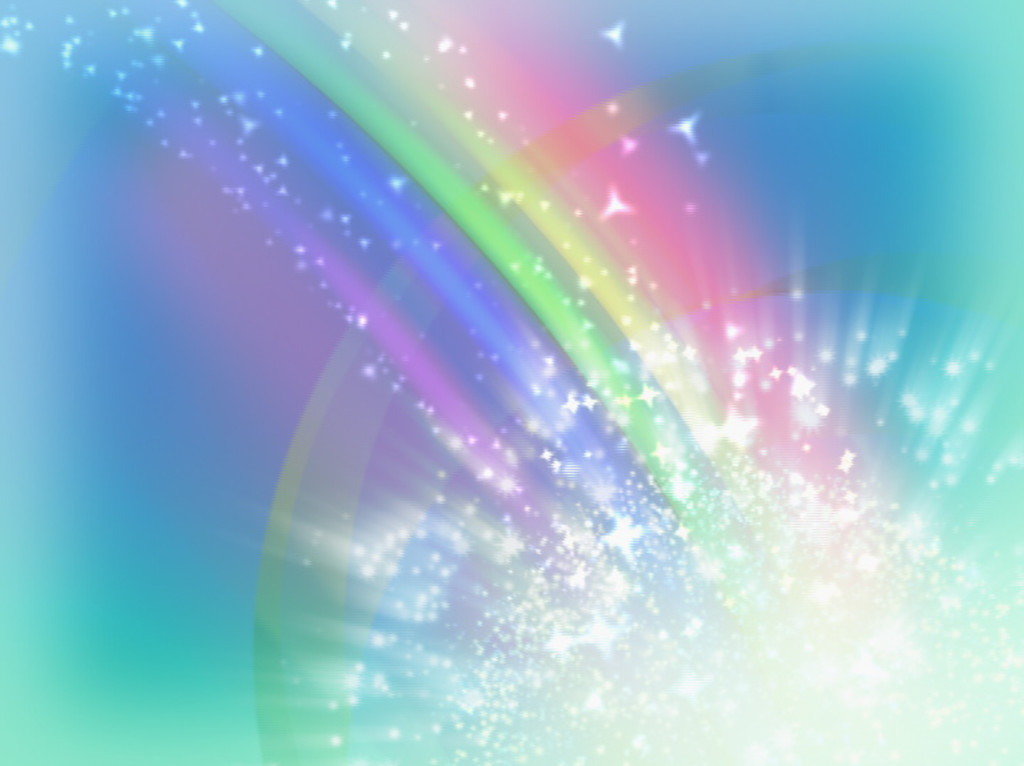 Выставка

«Космическая мастерская»
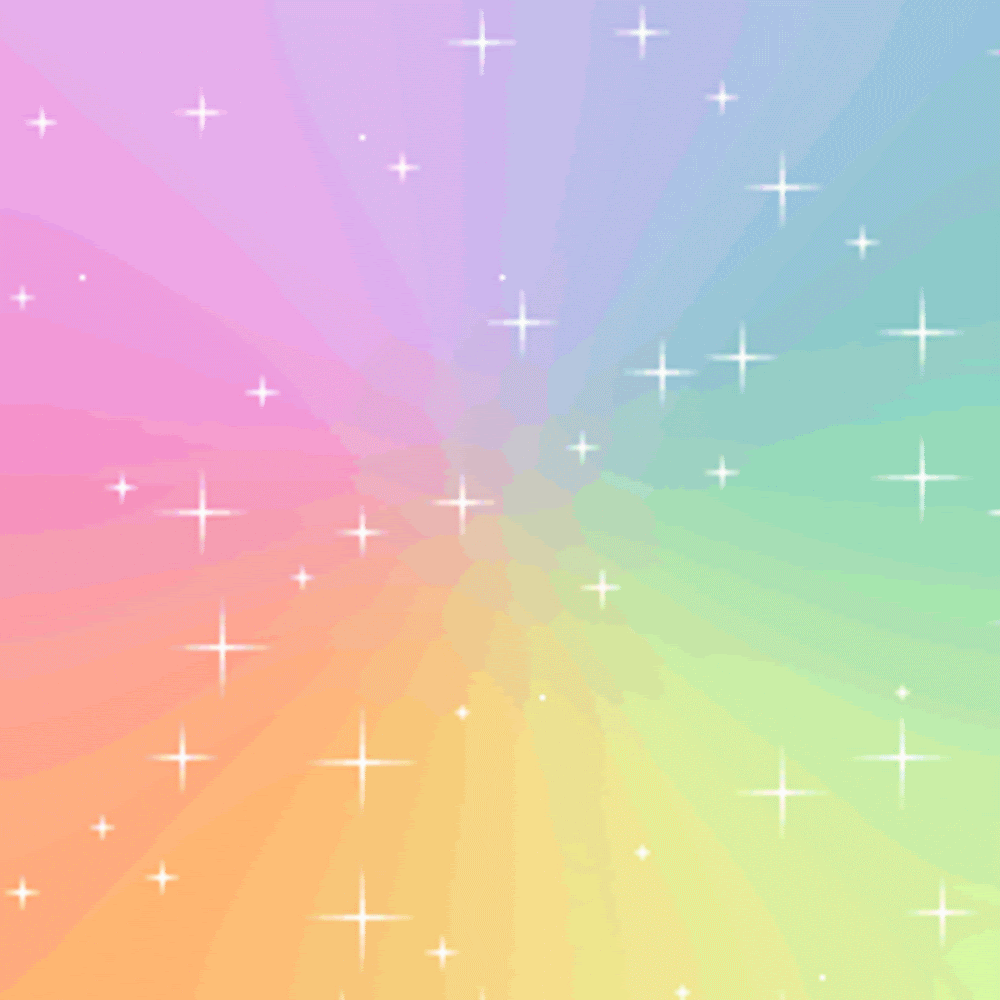 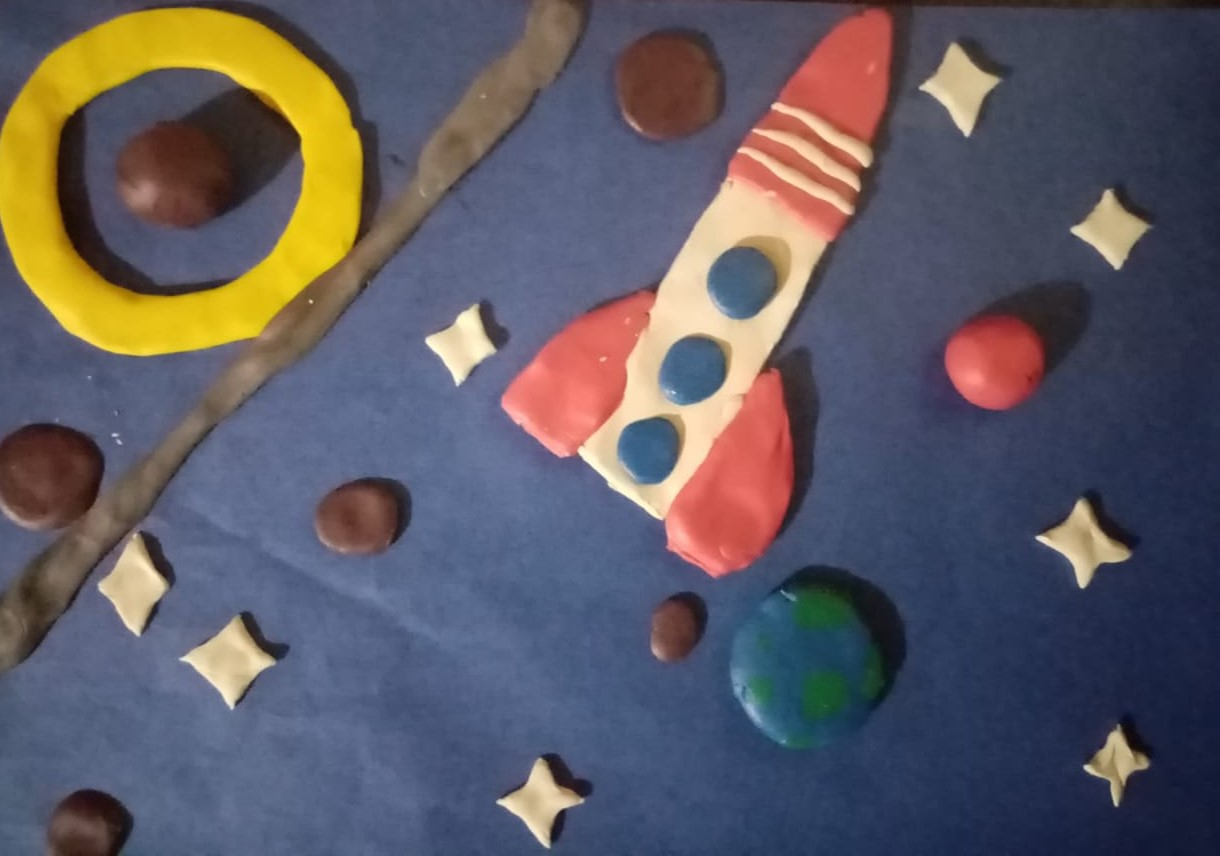 Ульянов Илья
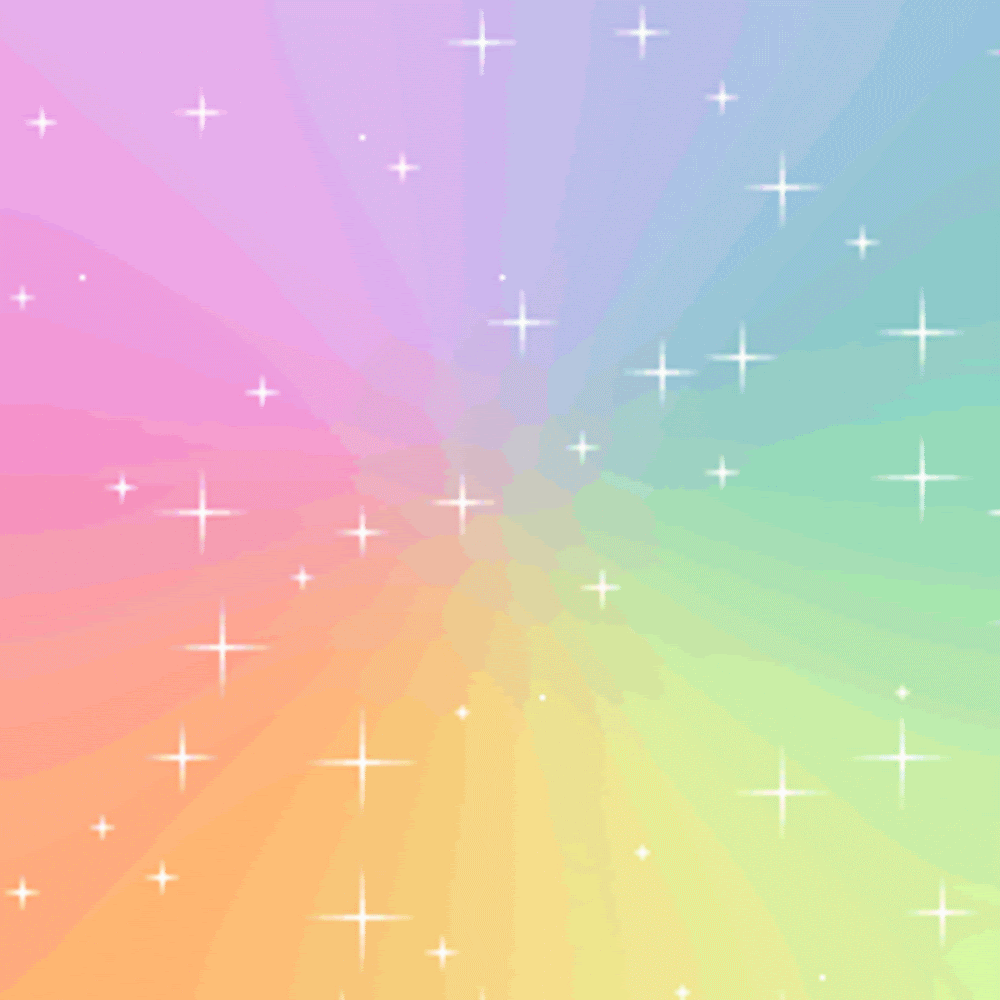 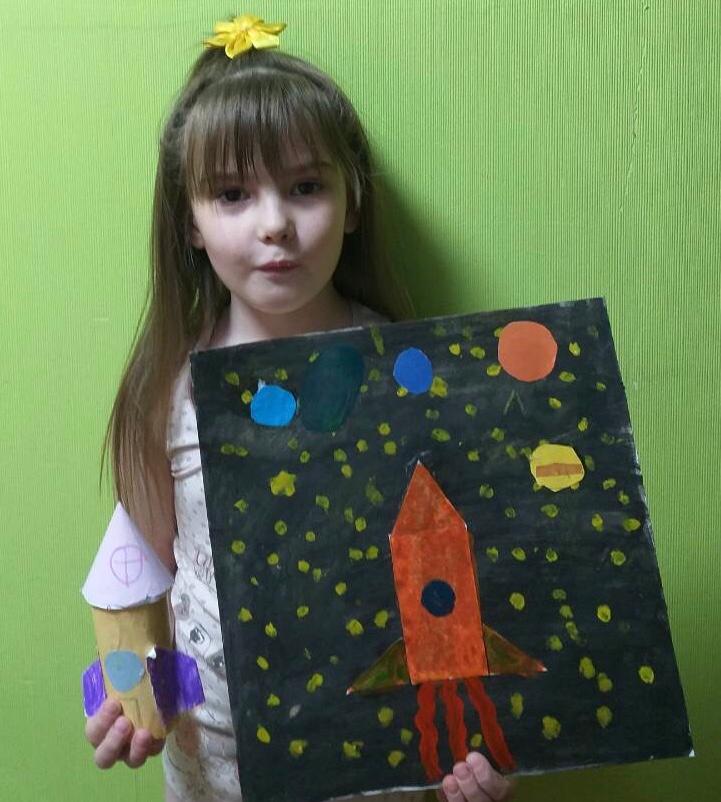 Тюжина Полина
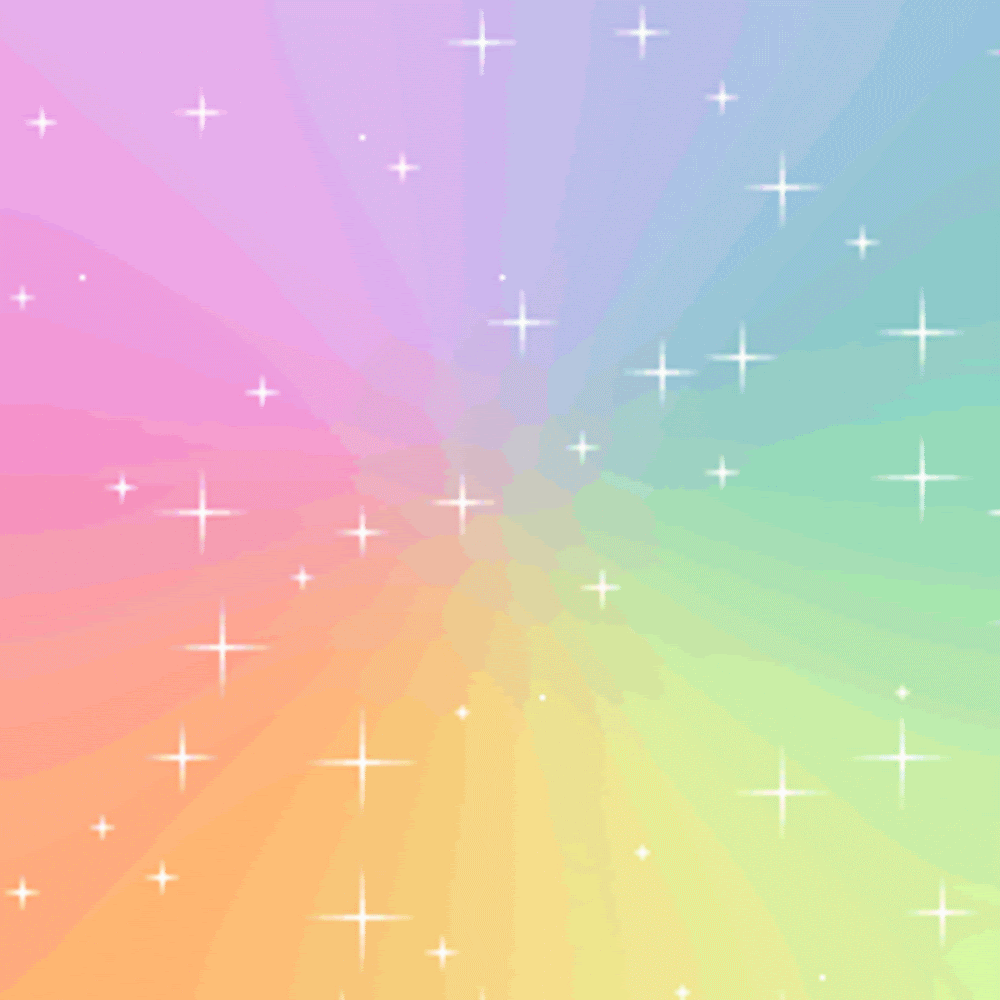 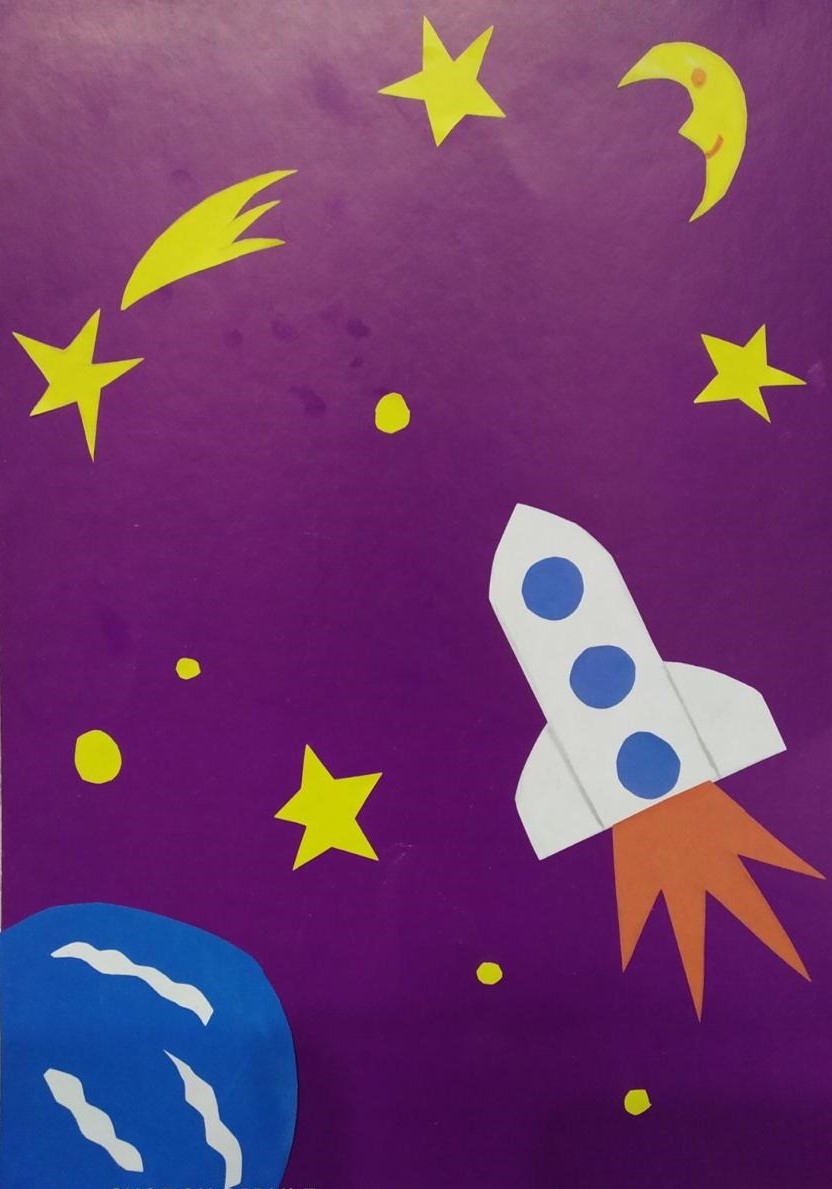 Суркова Кира
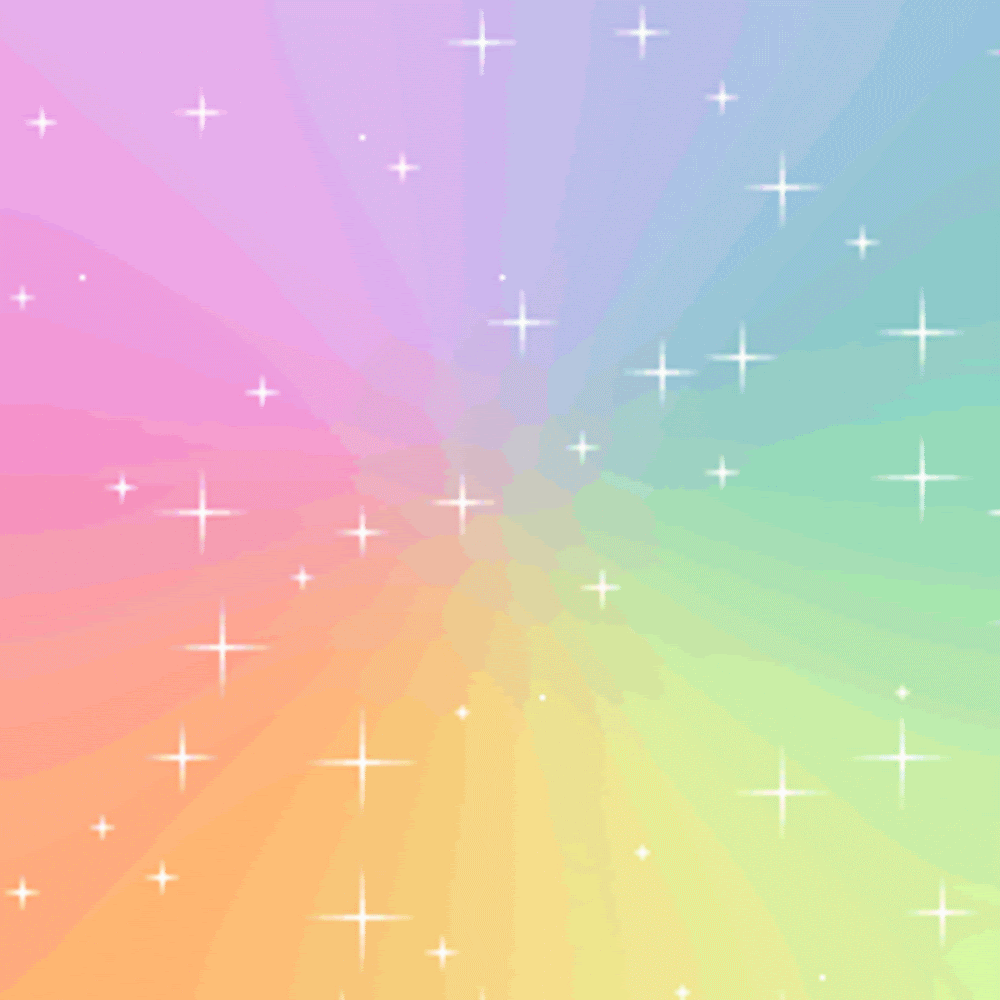 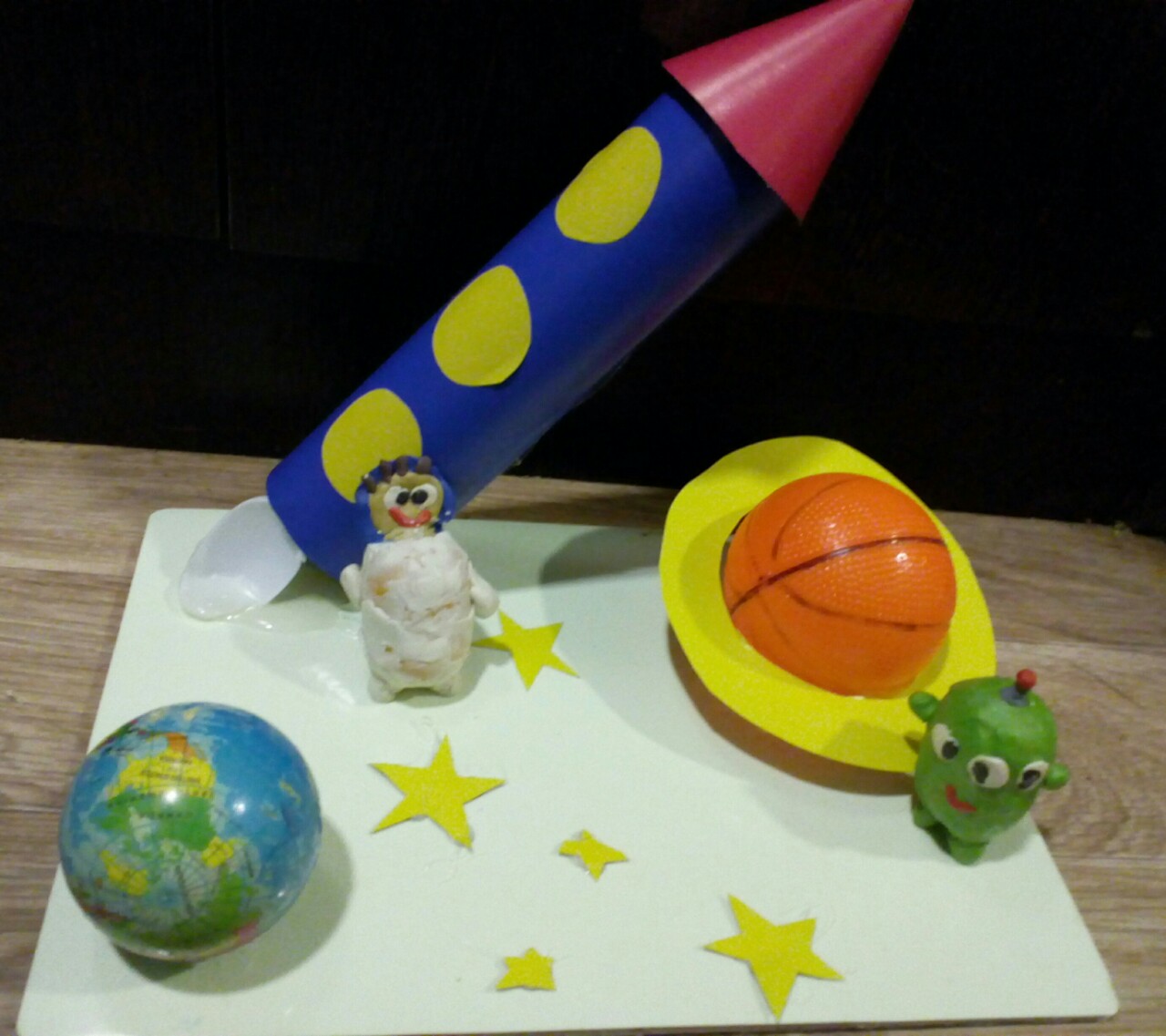 Спирина Злата
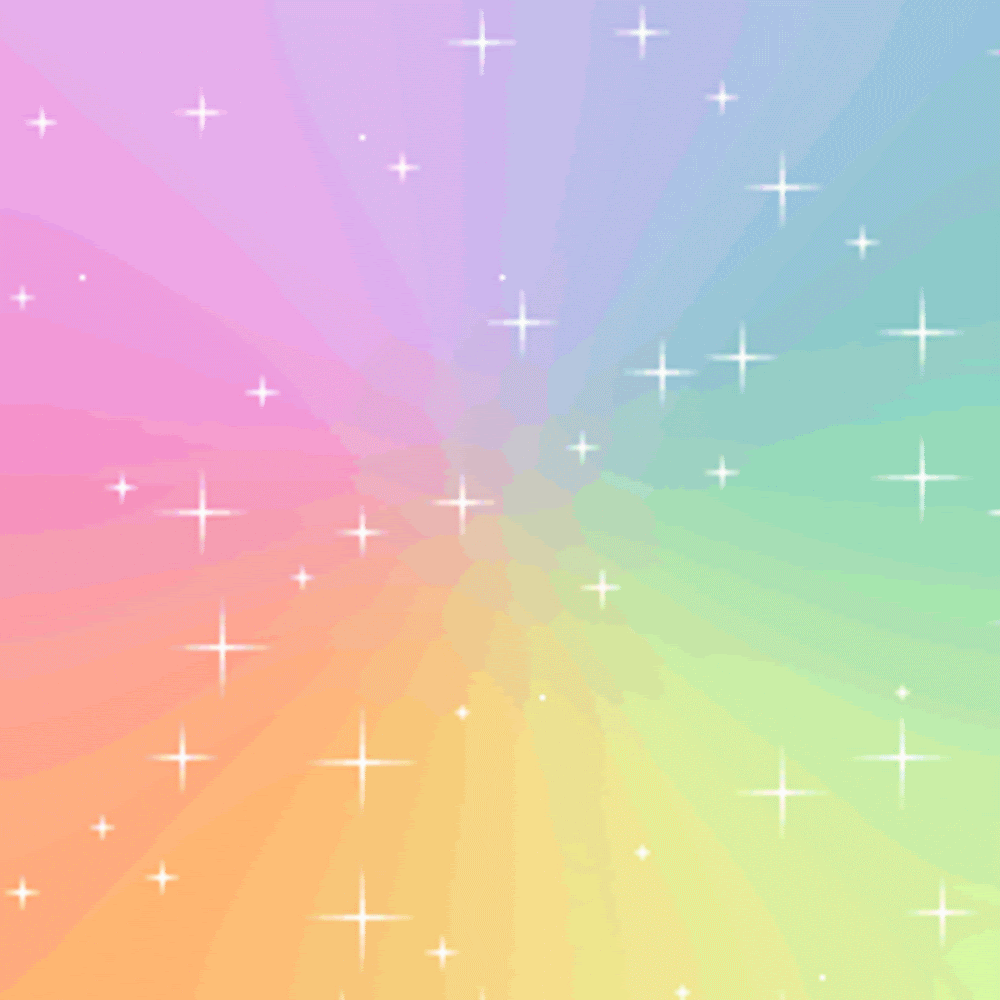 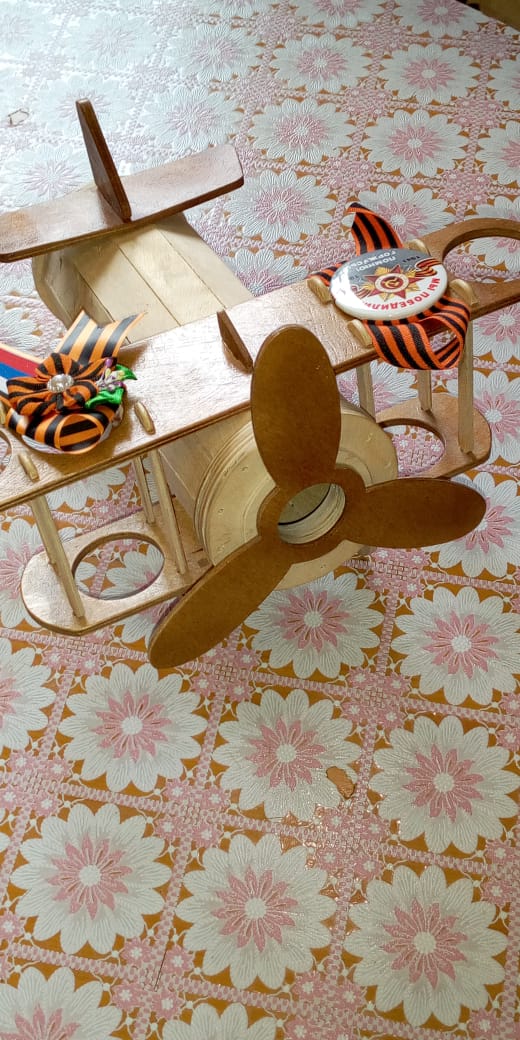 Саксонов Николай
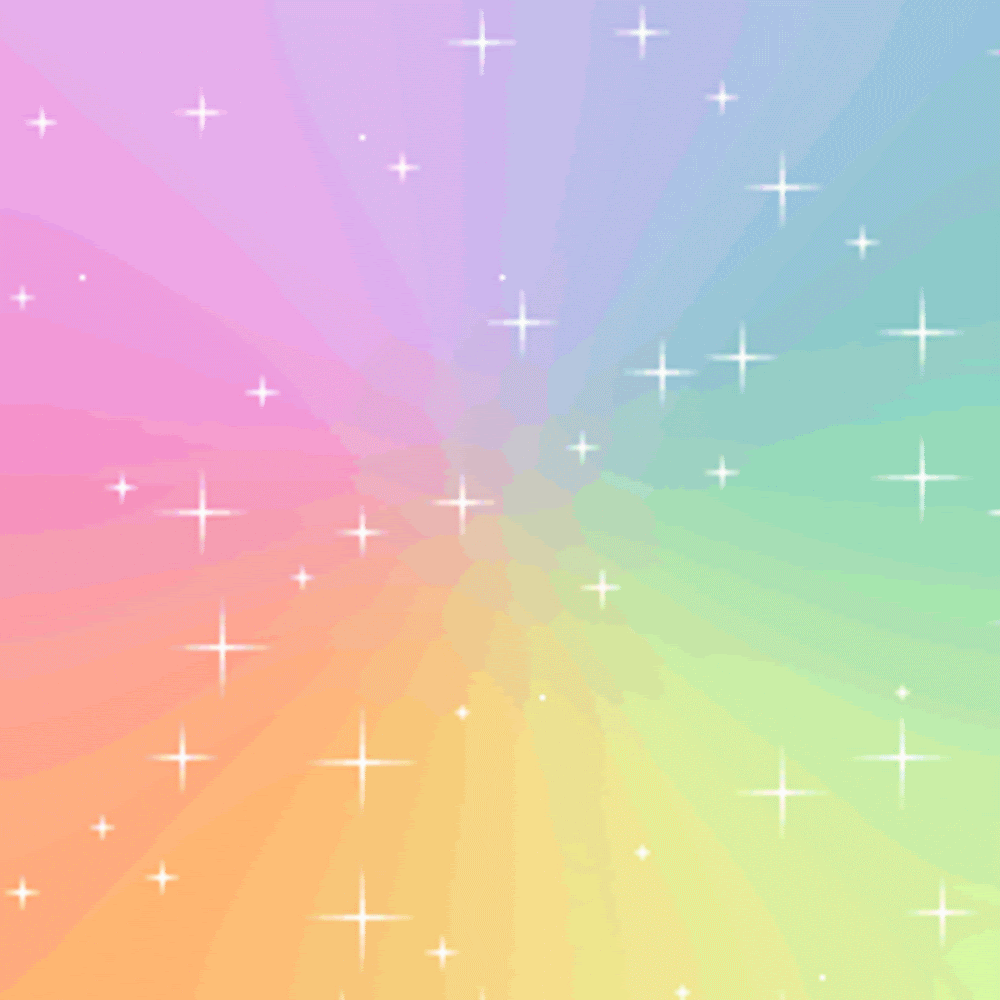 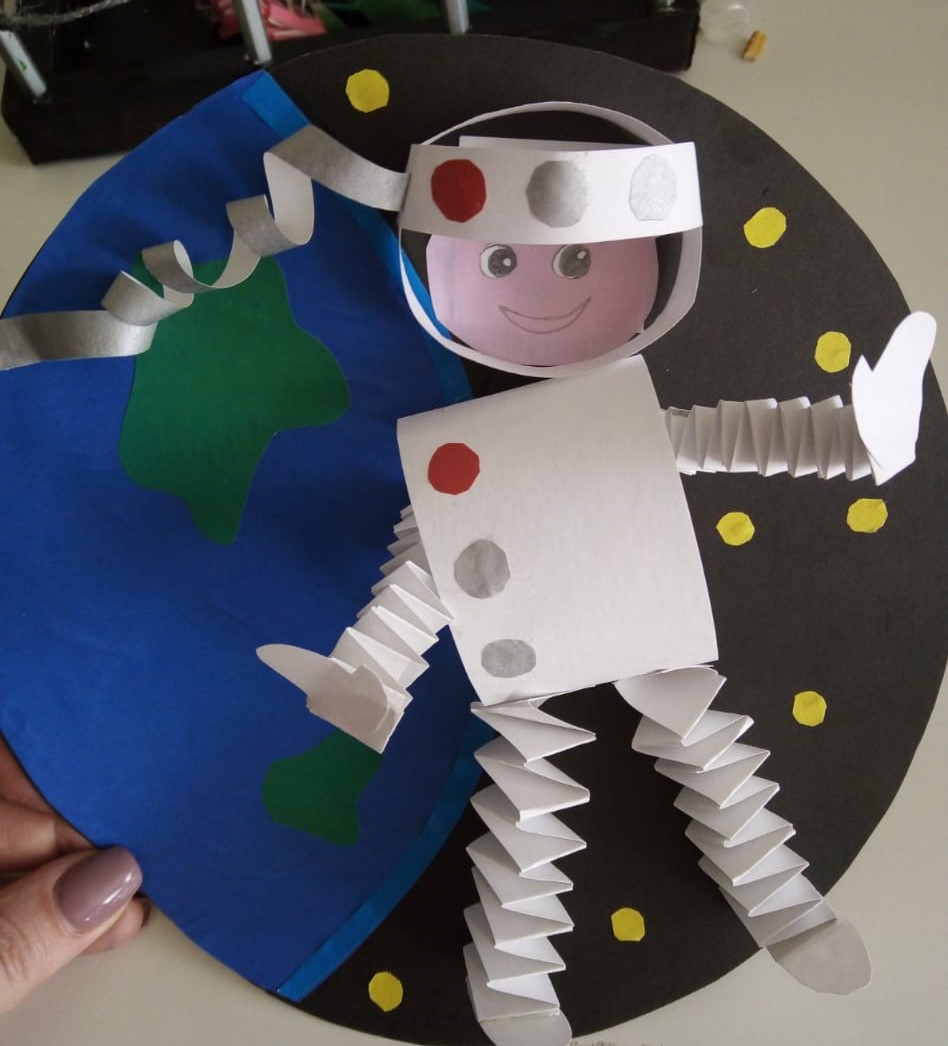 Пчелинцев Иван
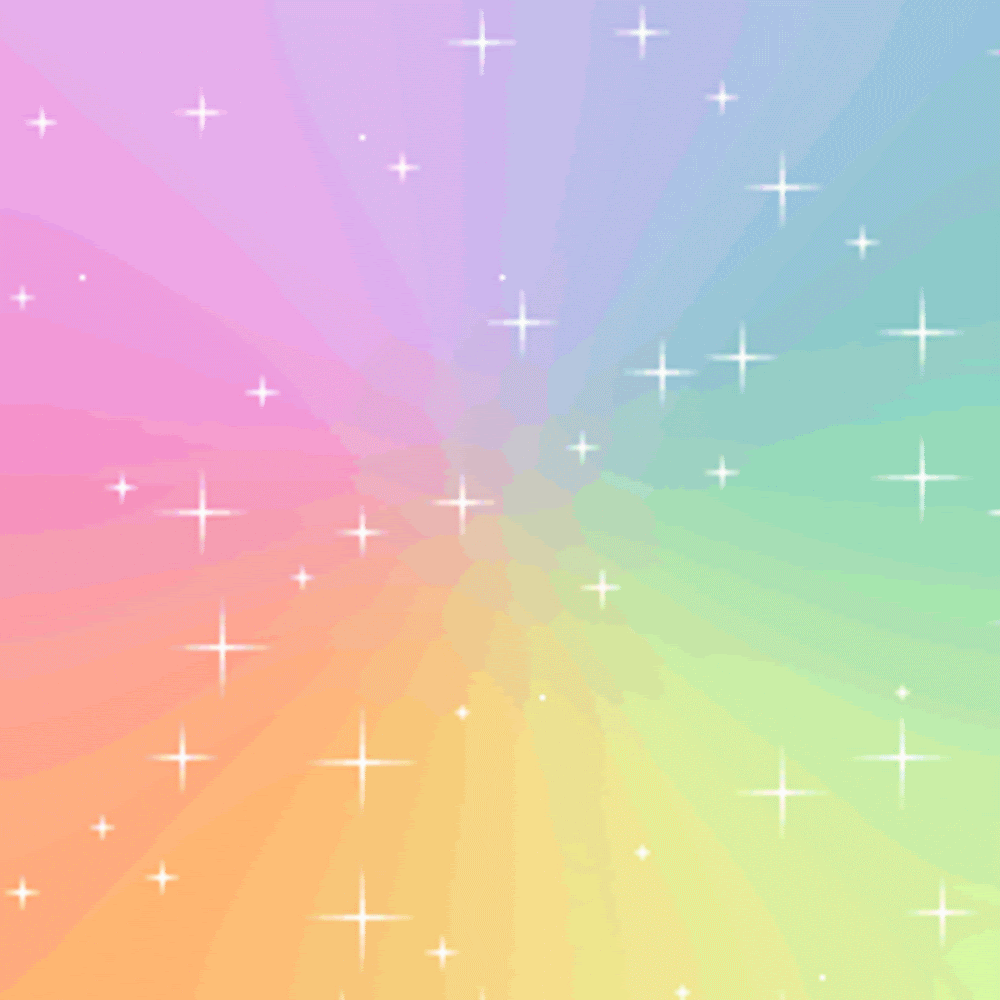 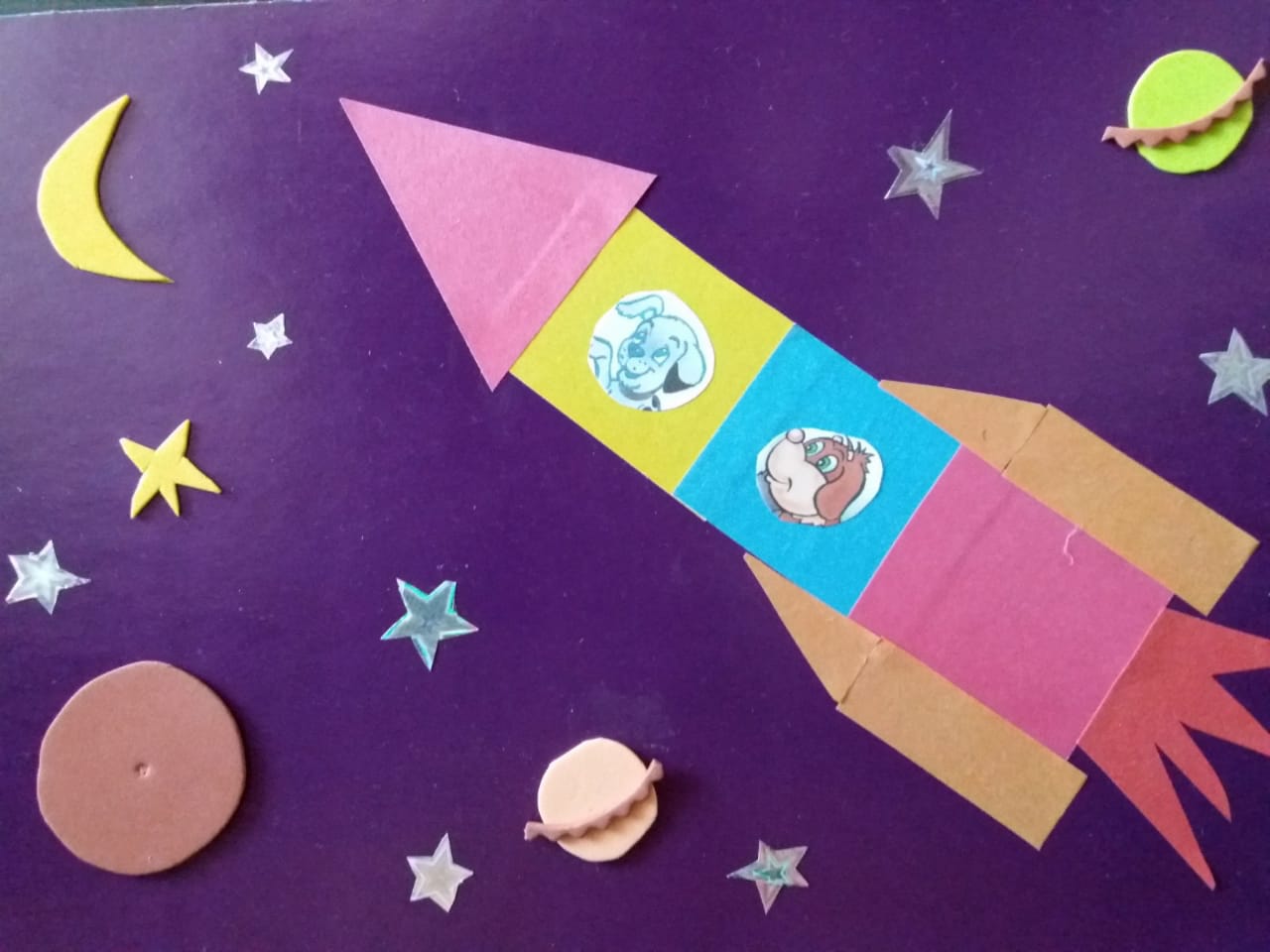 Пронина Настя
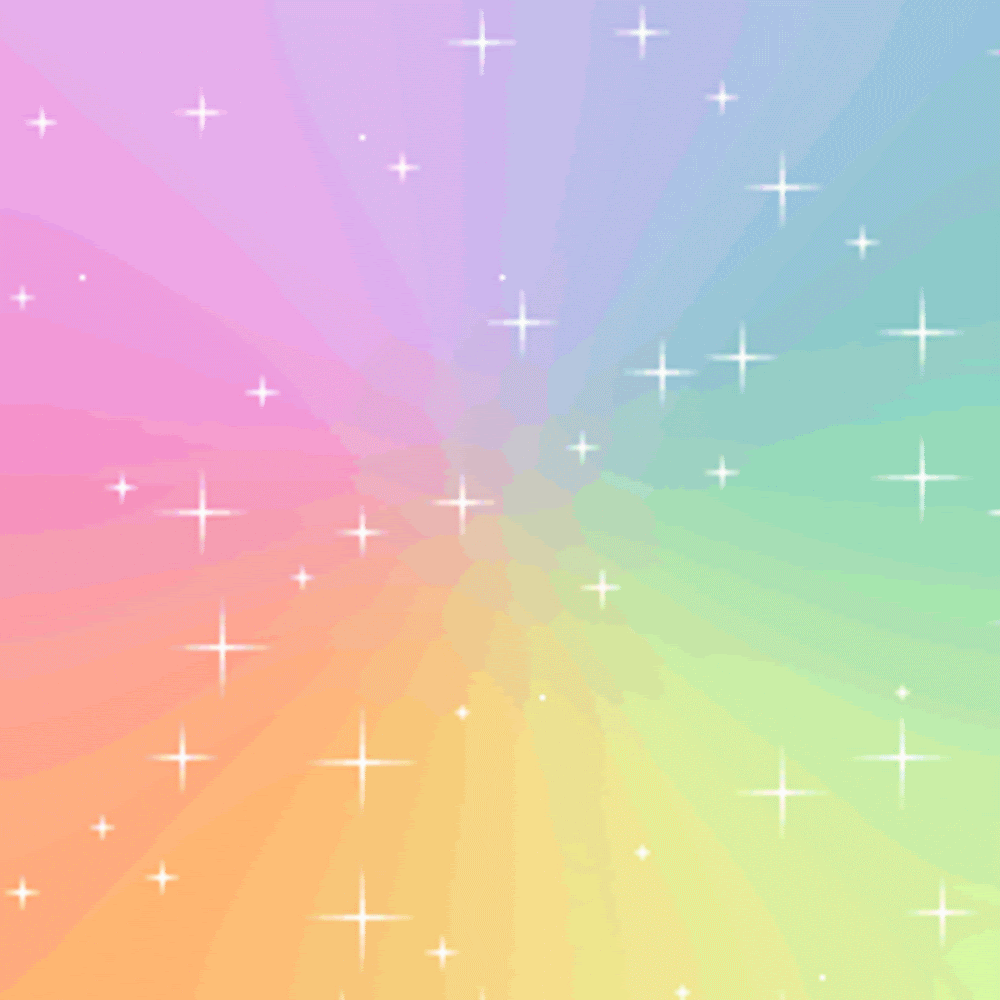 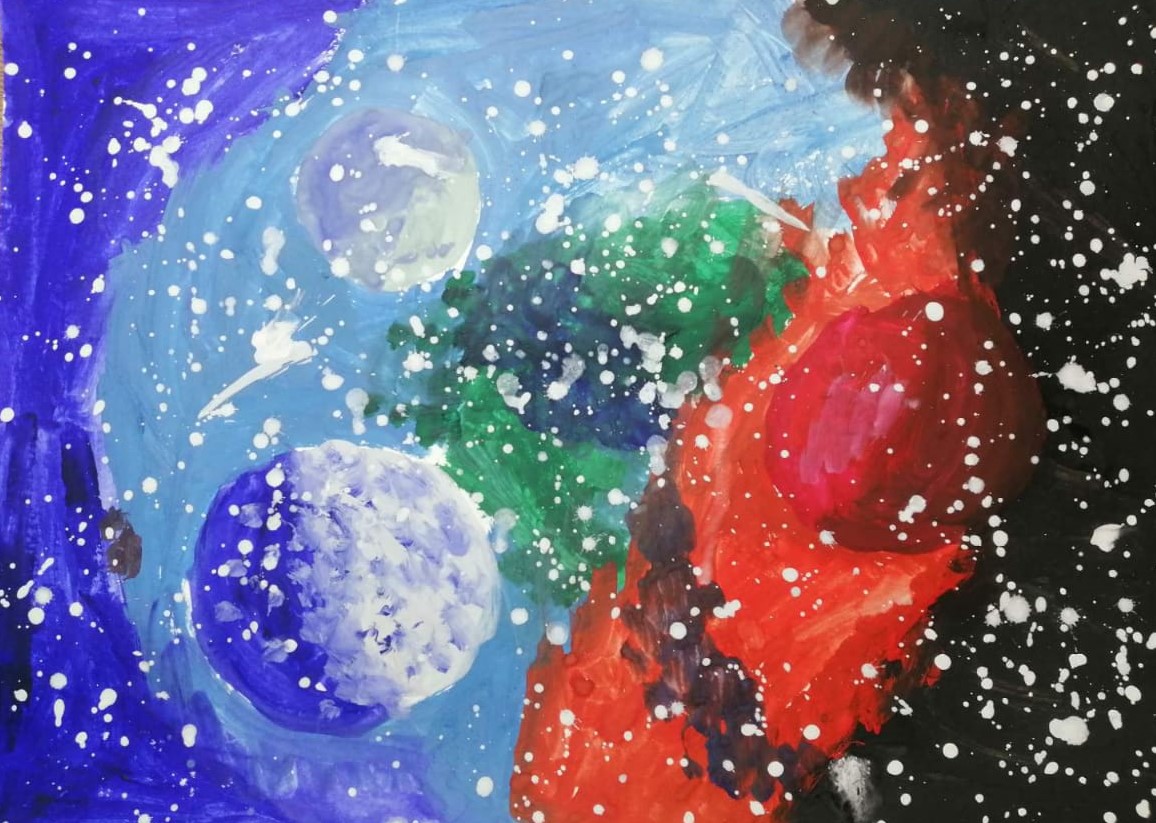 Машарипова Самира
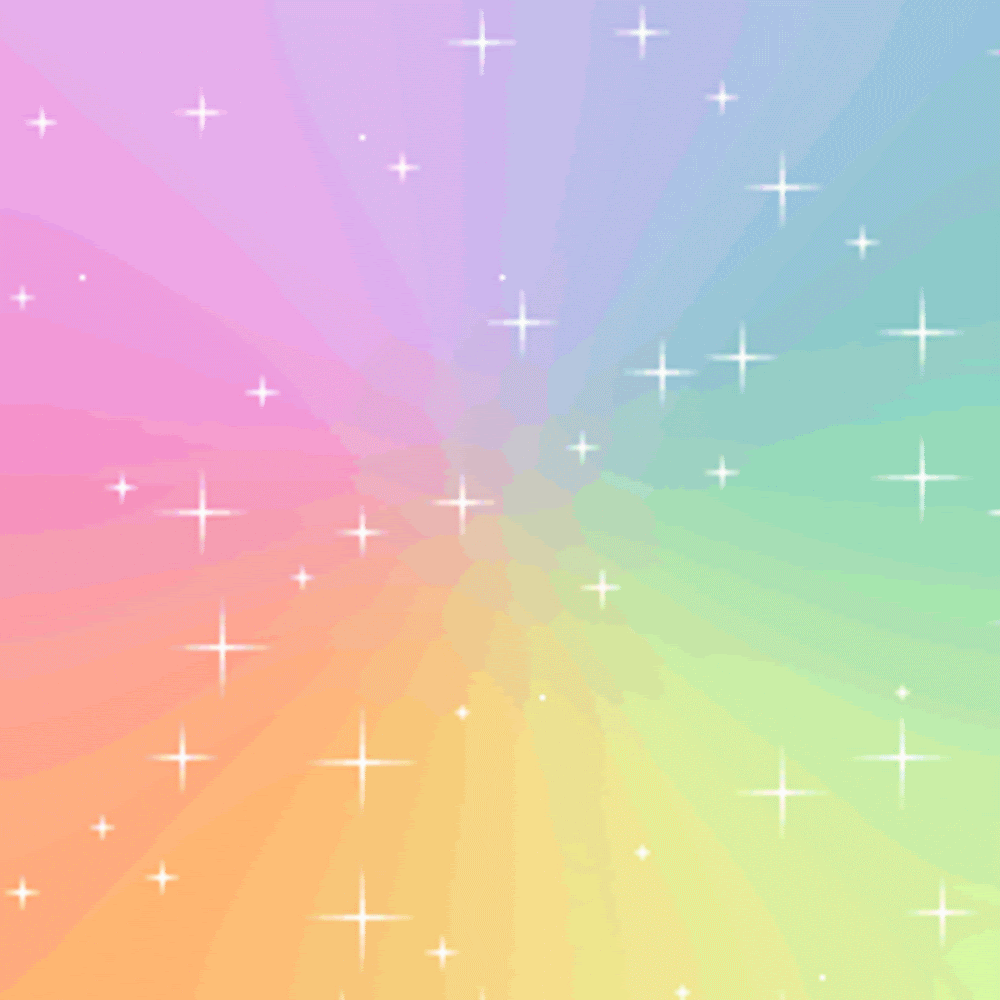 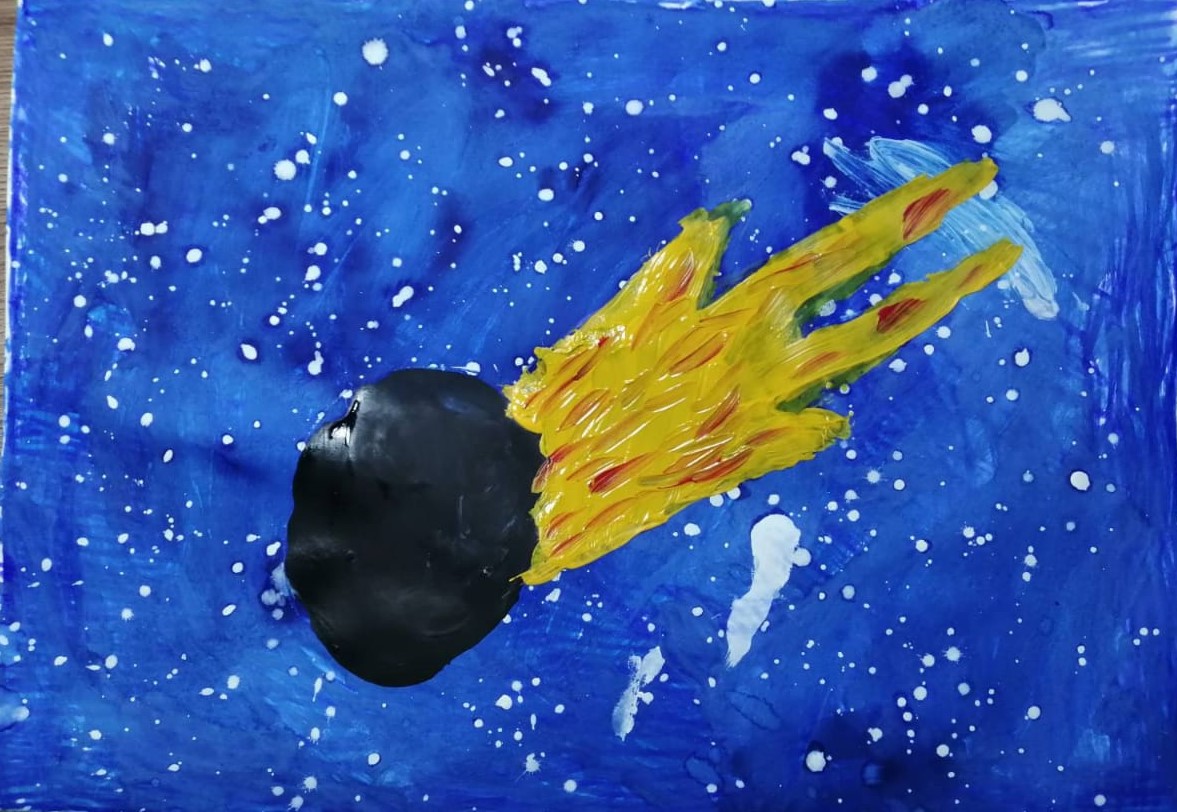 Машарипов Ярослав
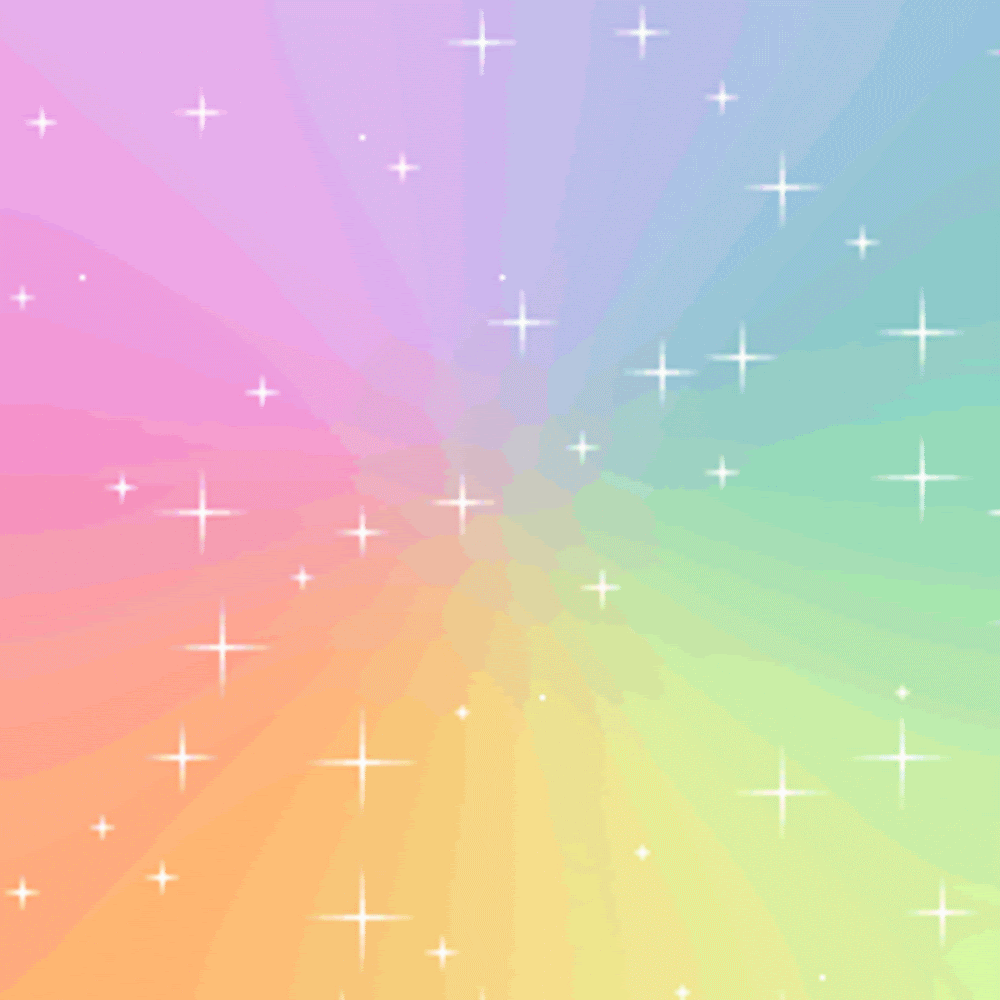 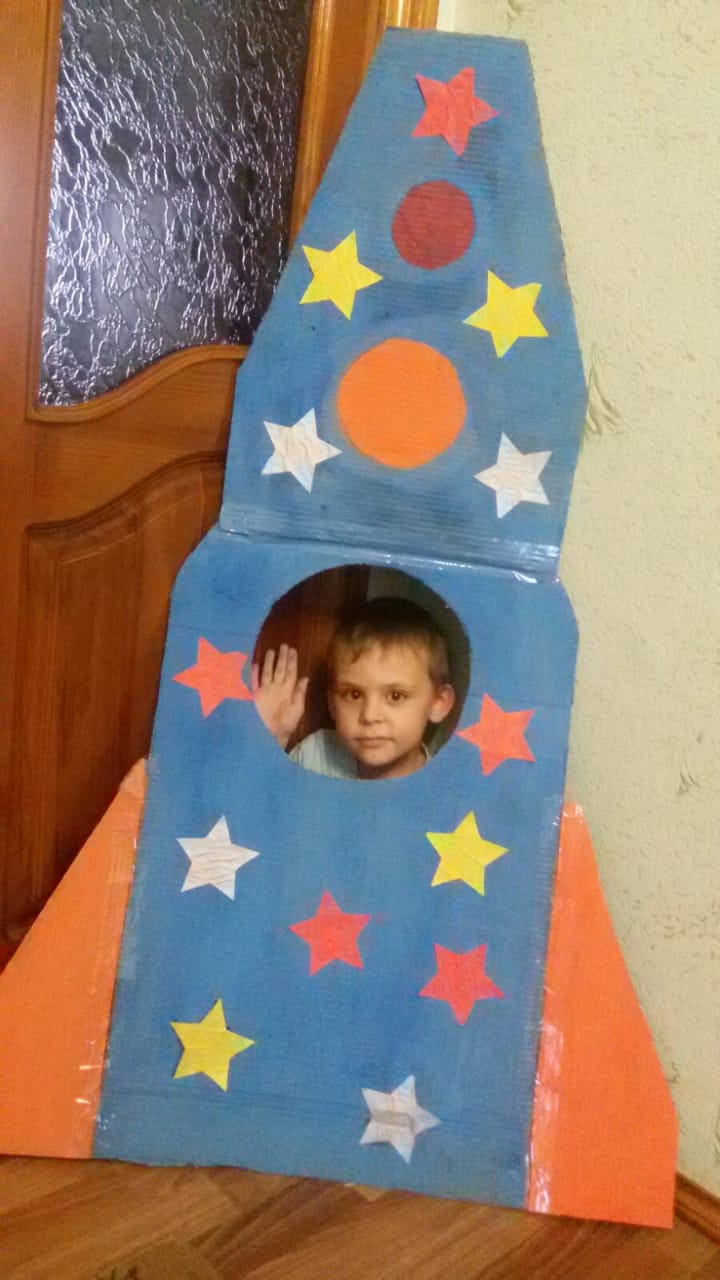 Лопатин Илья
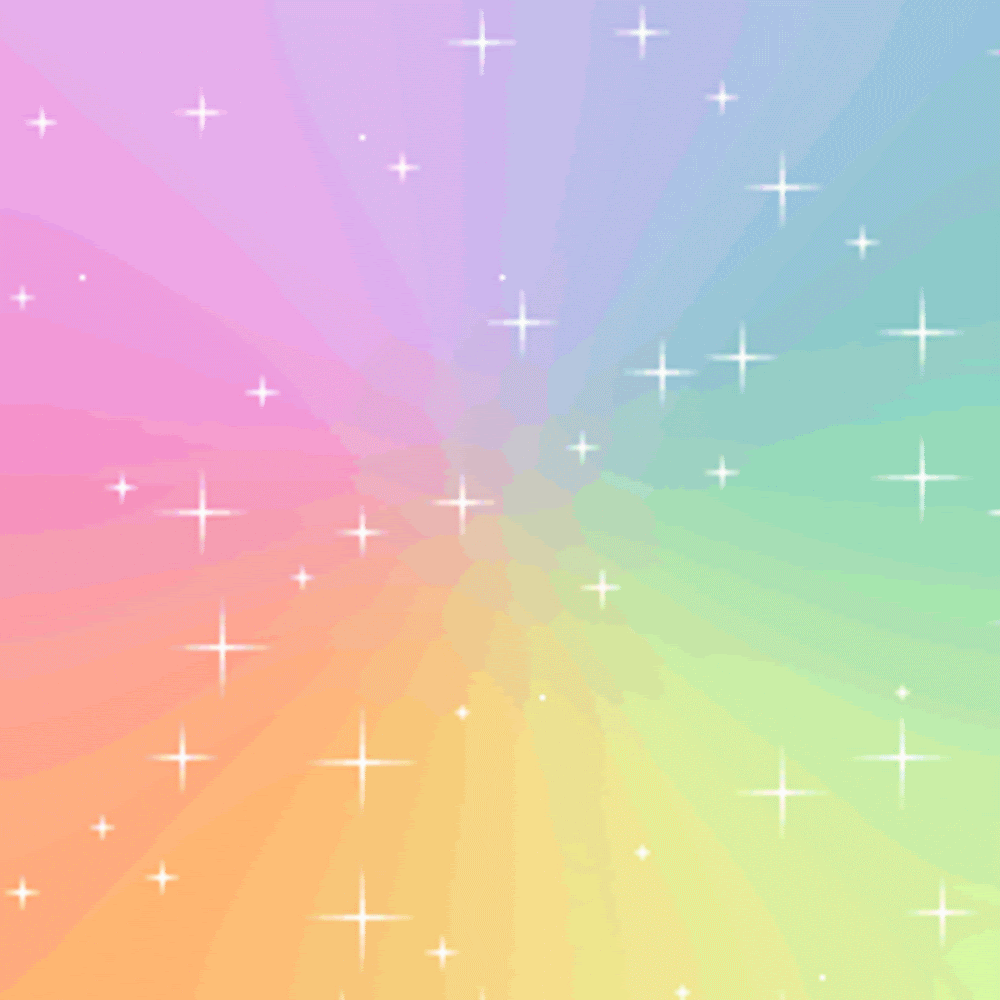 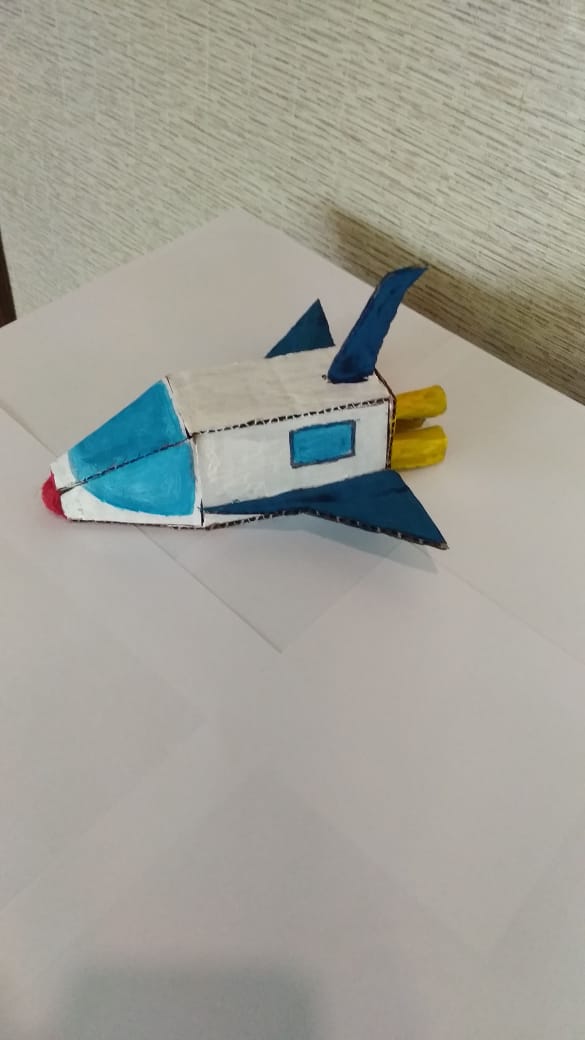 Качкаев Максим
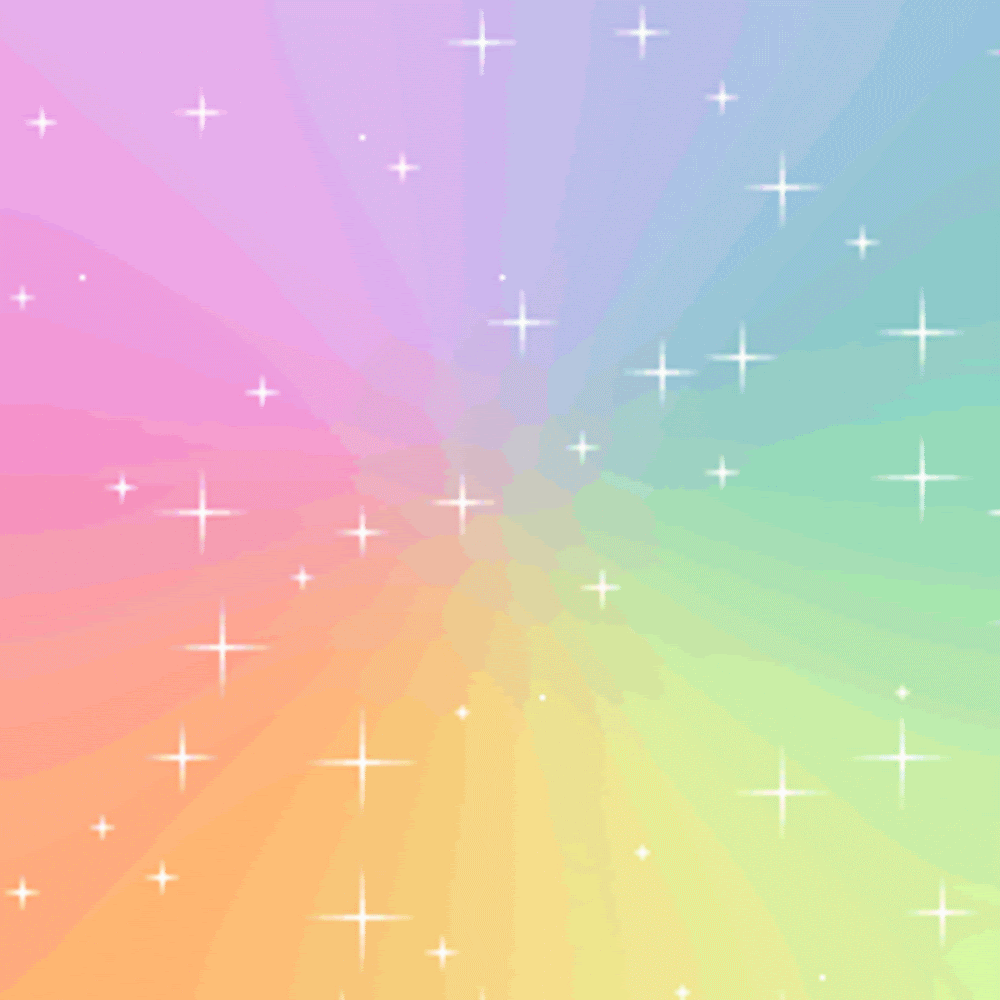 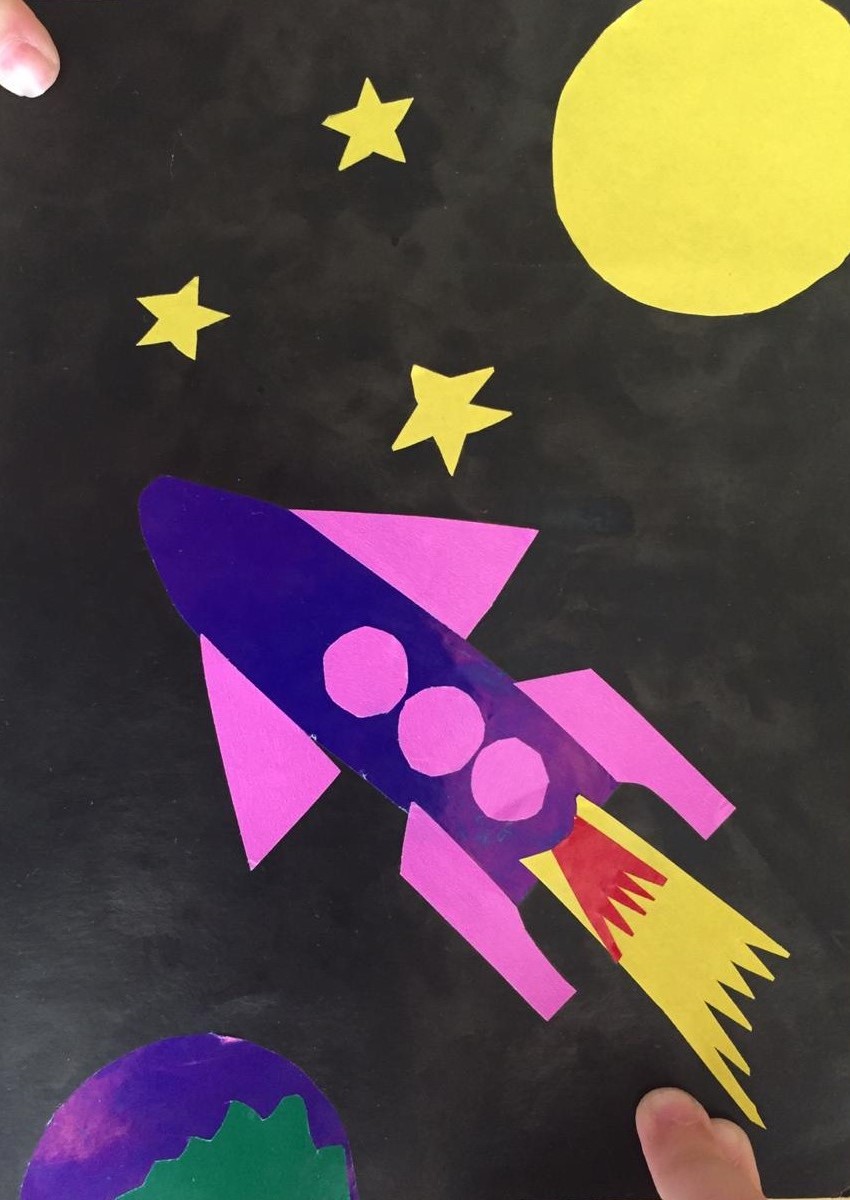 Казанцева Настя
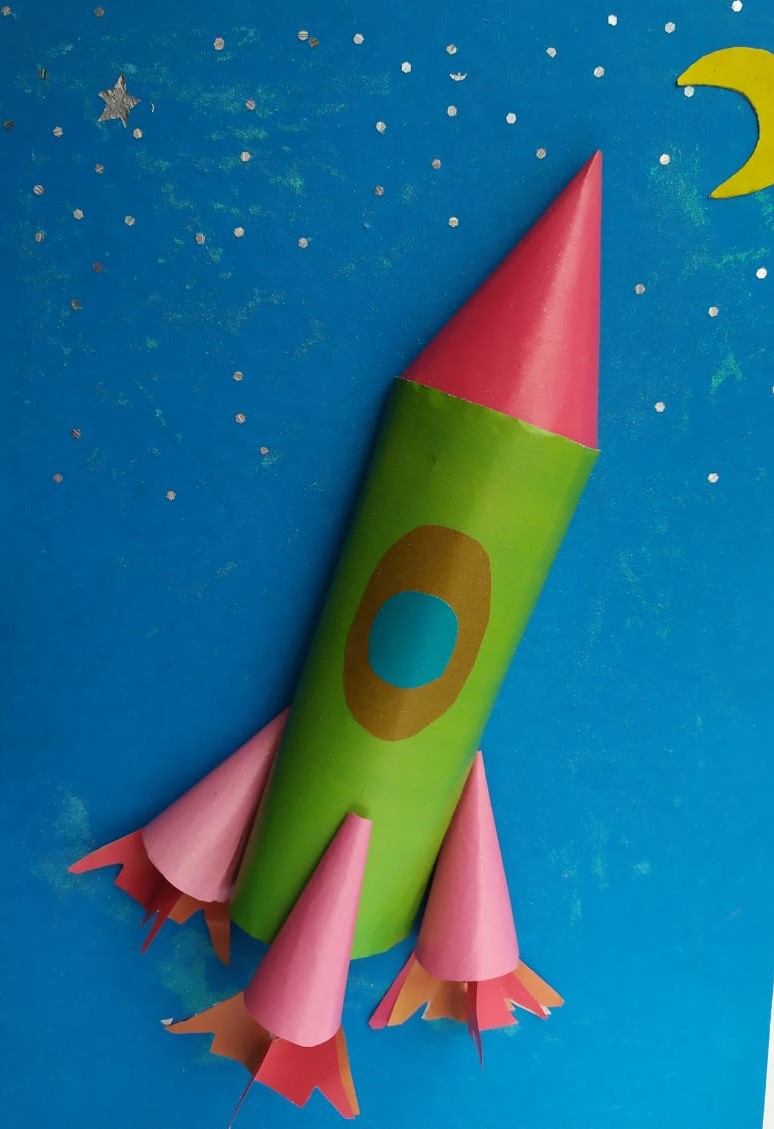 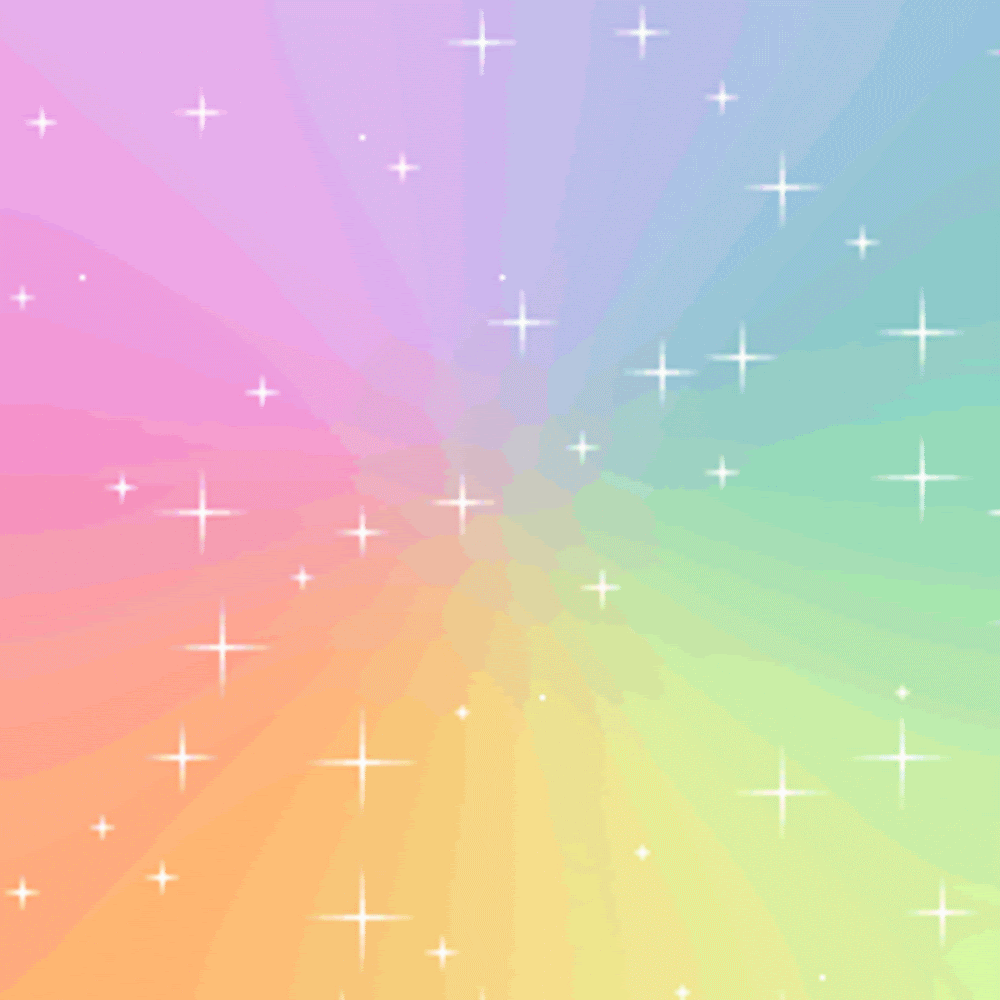 Казаева Ангелина
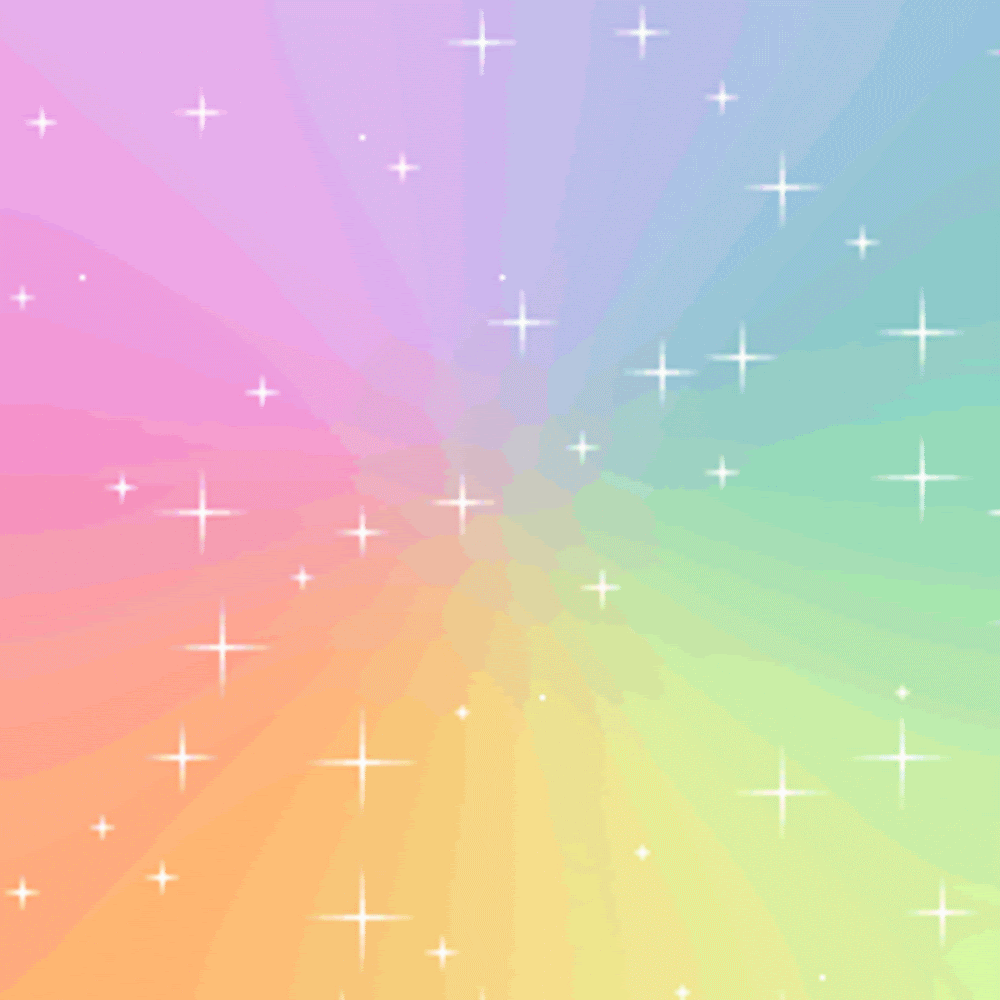 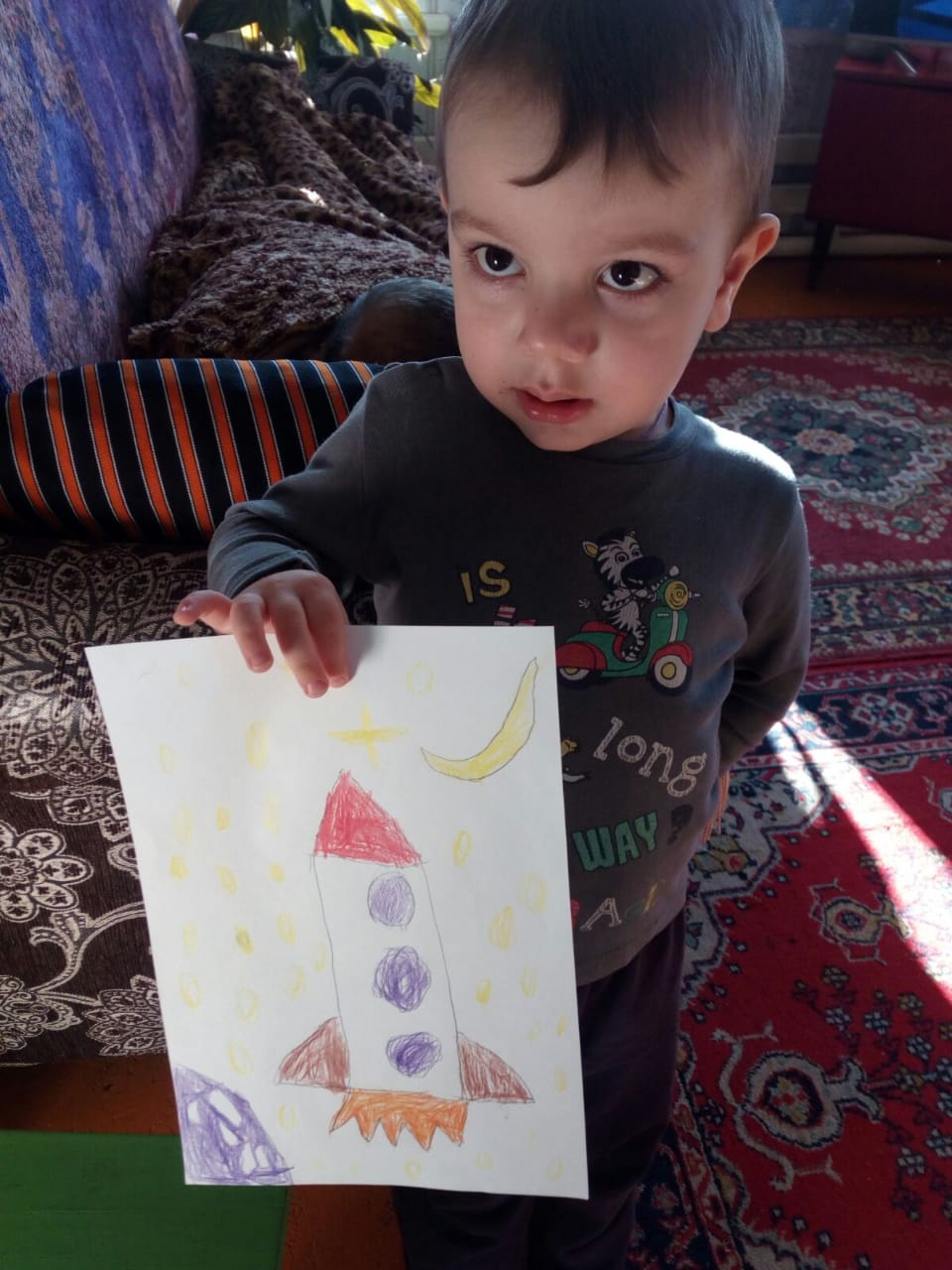 Илюшкин Дима
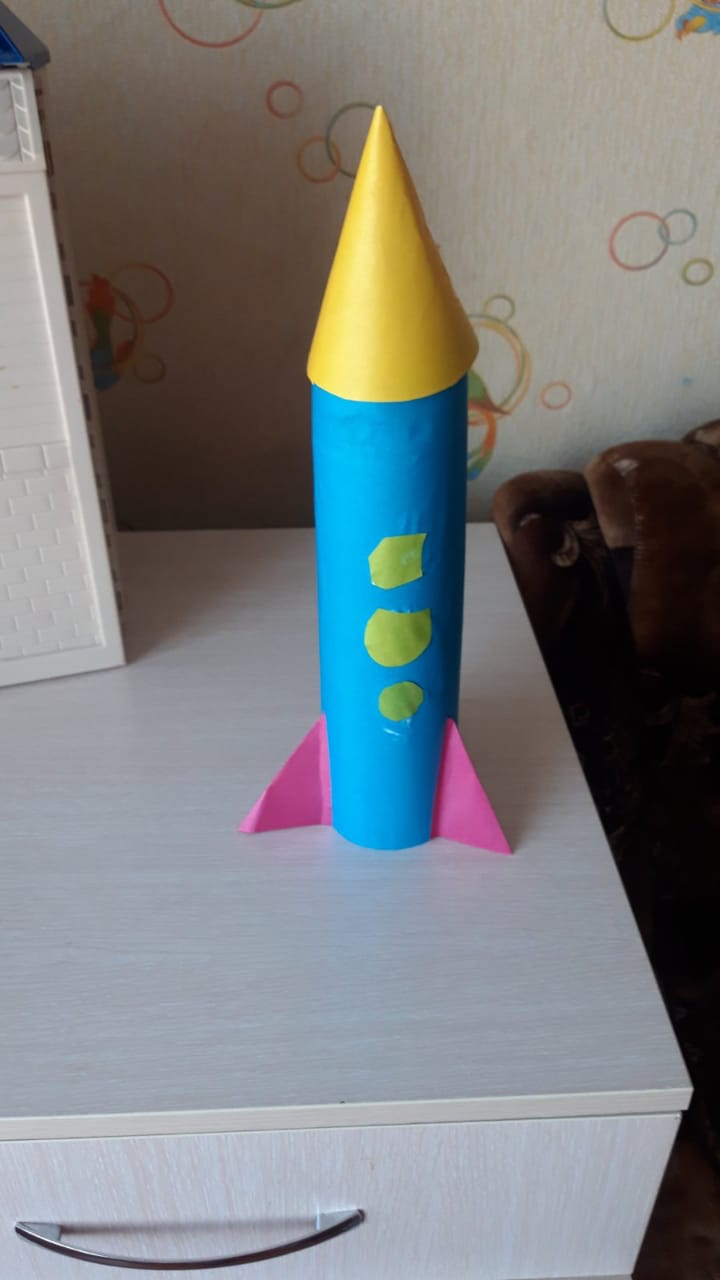 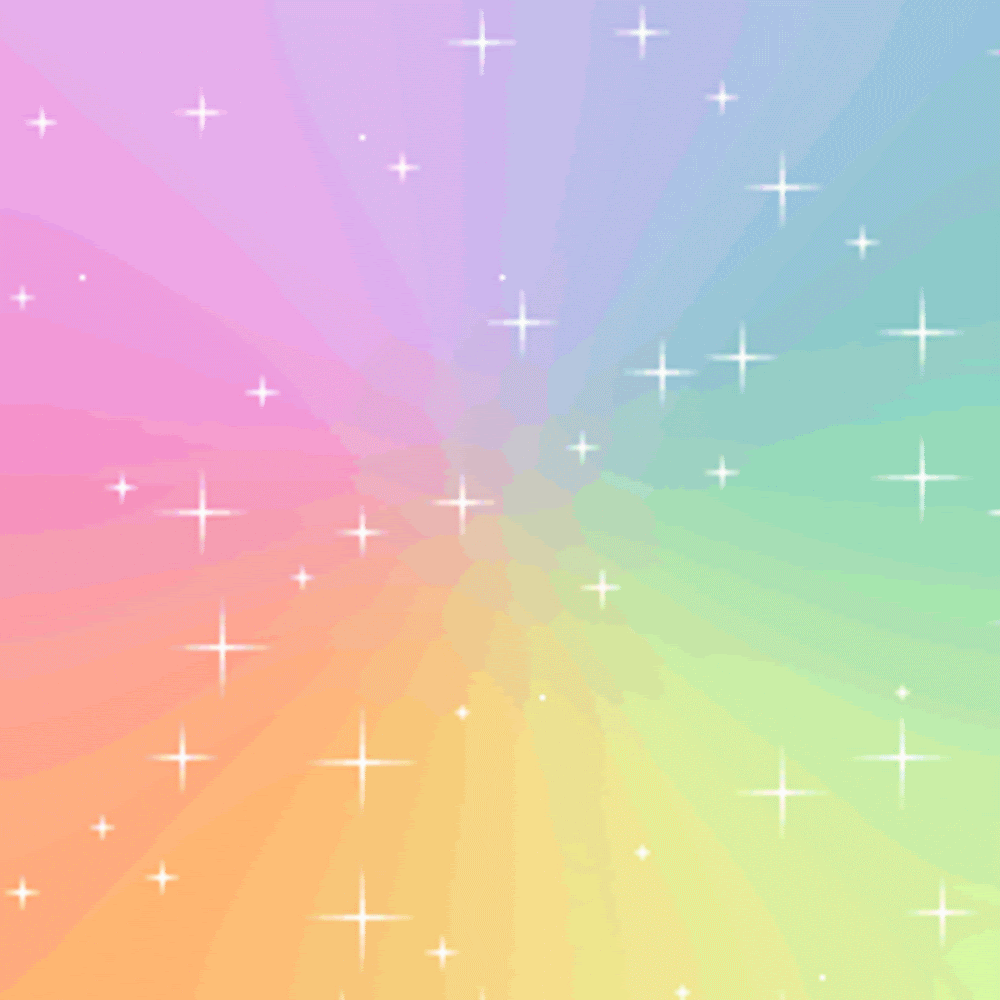 Засорина Лиза
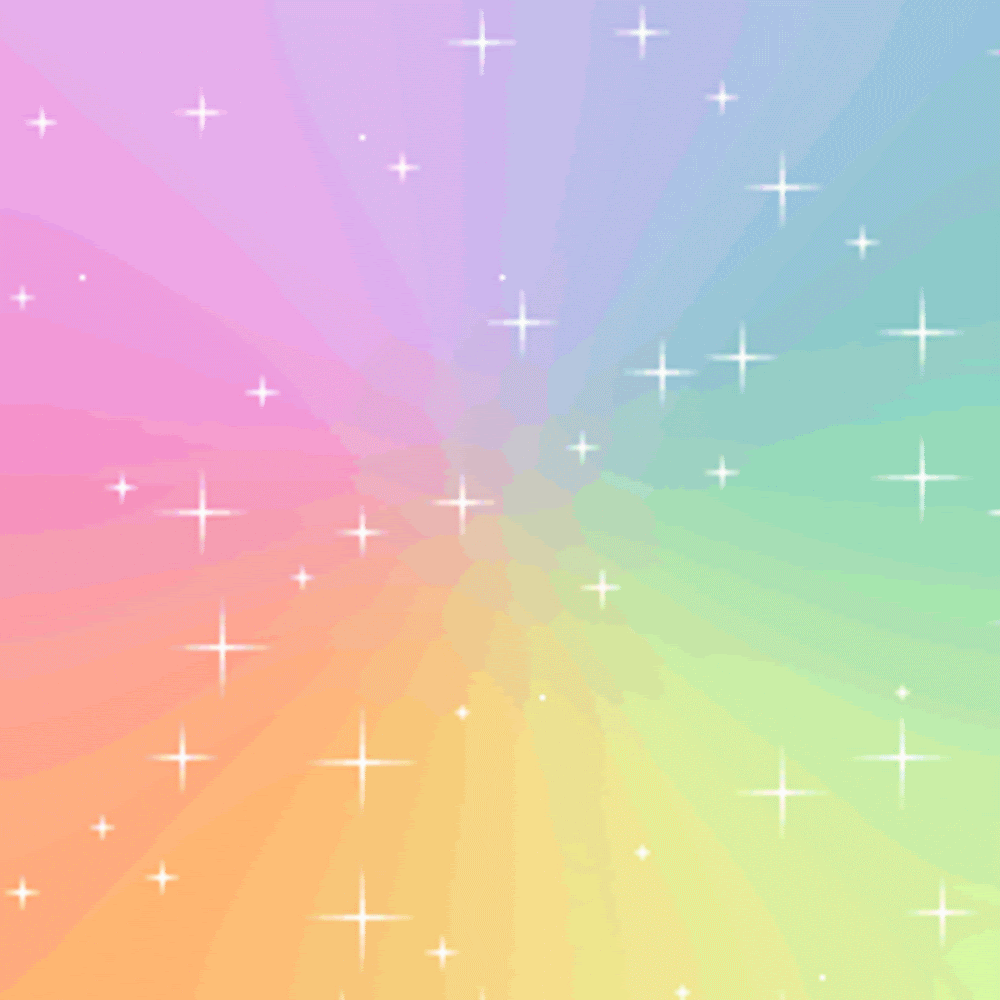 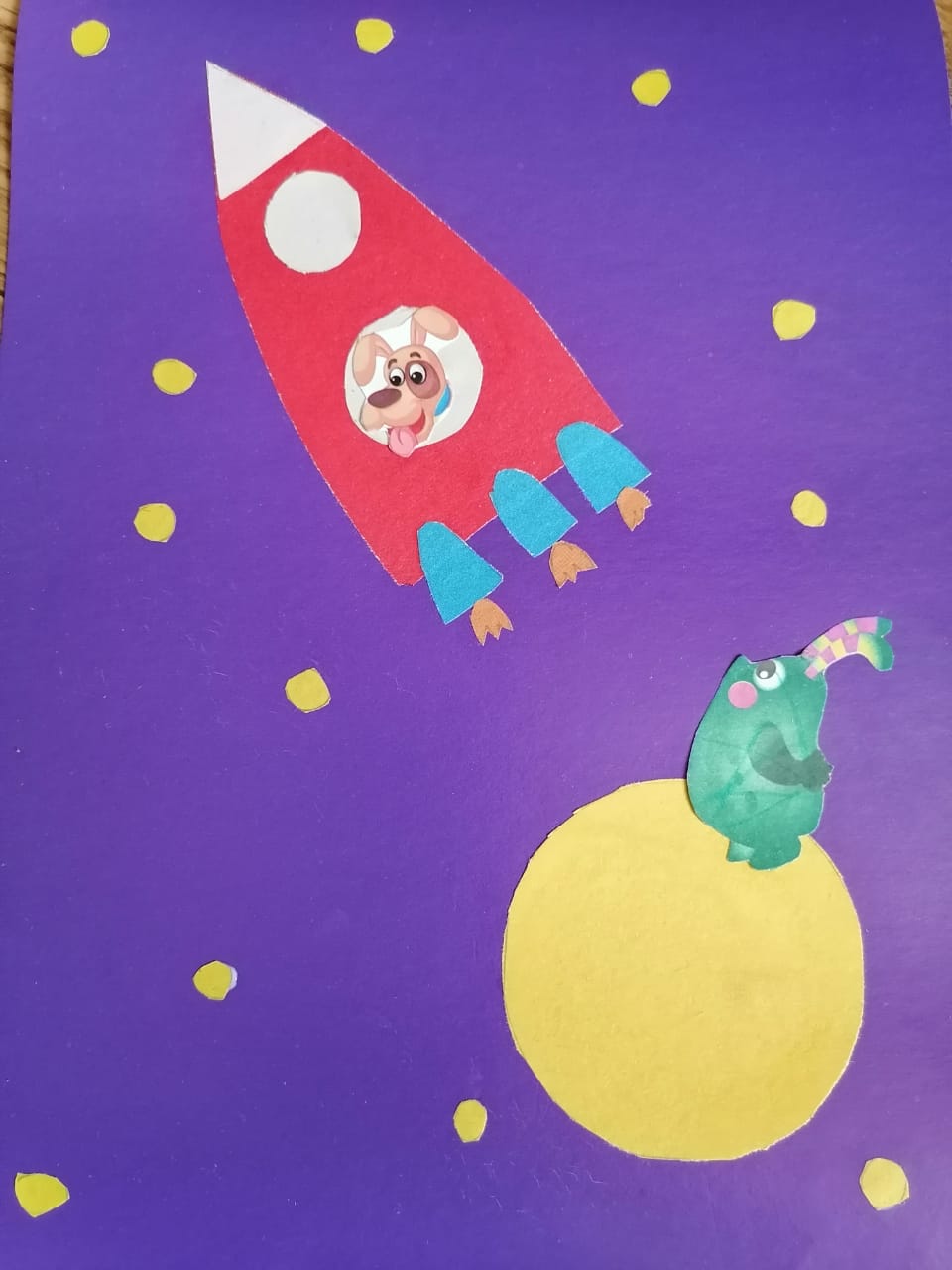 Завьялова Вика
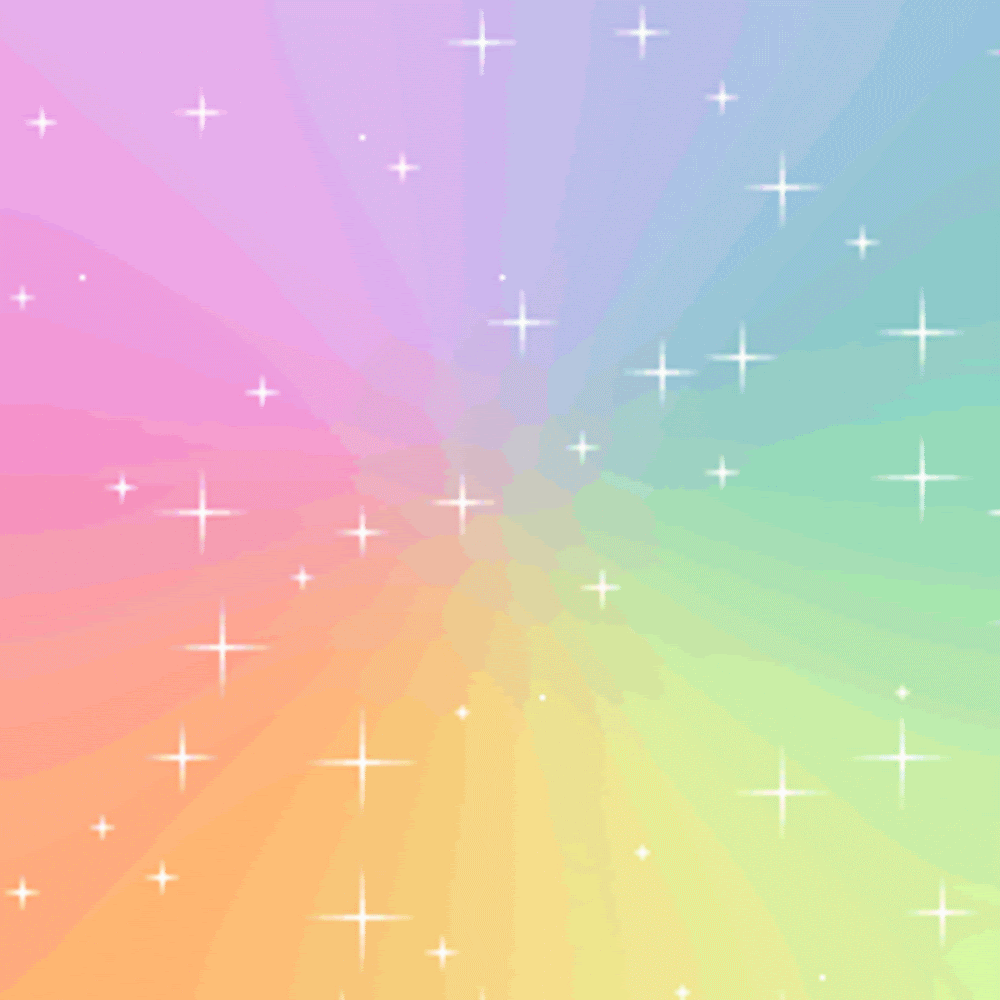 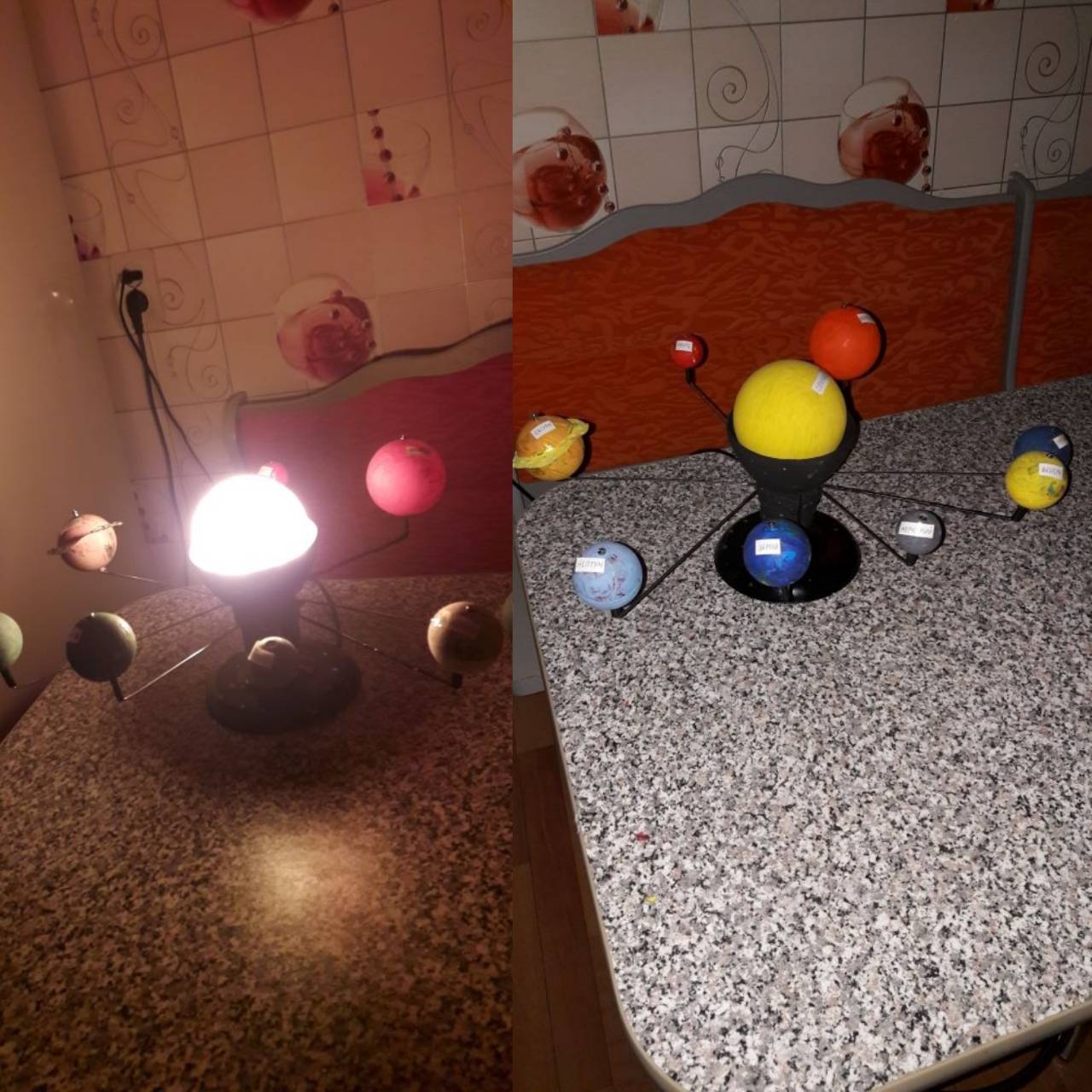 Ефремова Юля
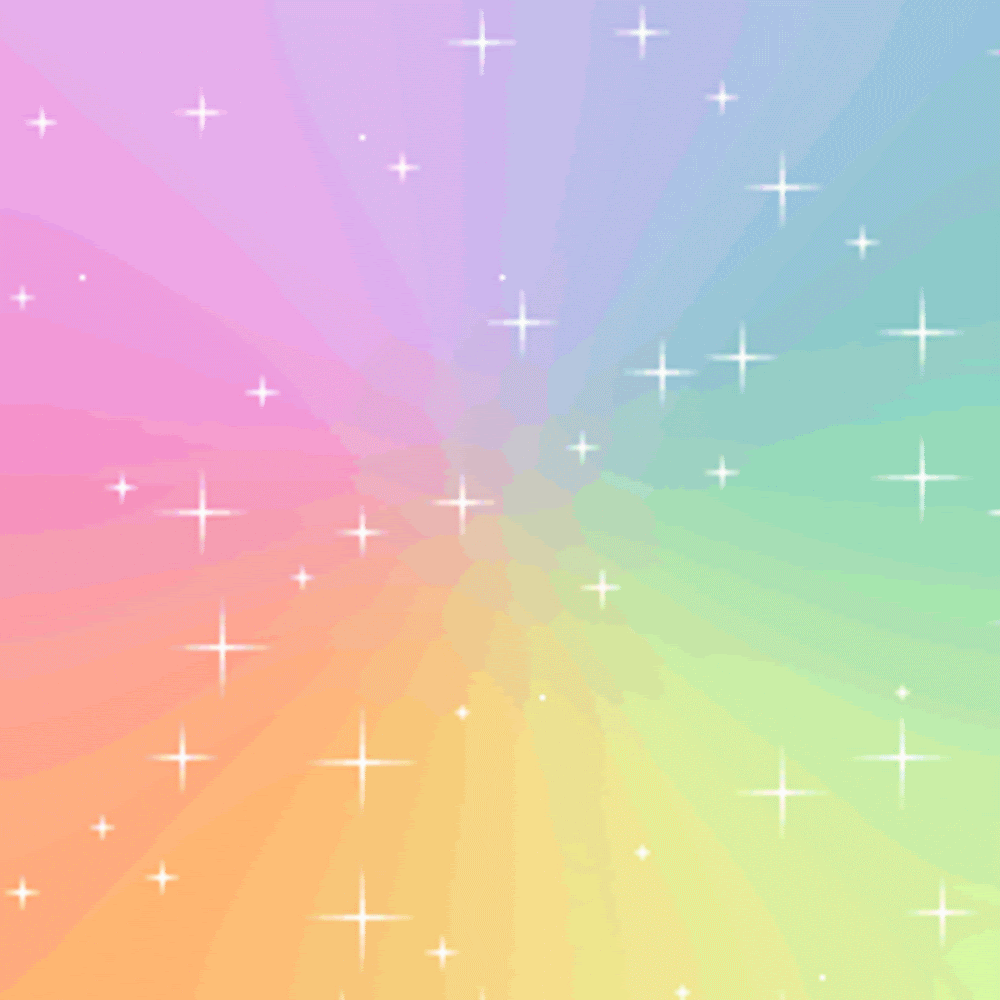 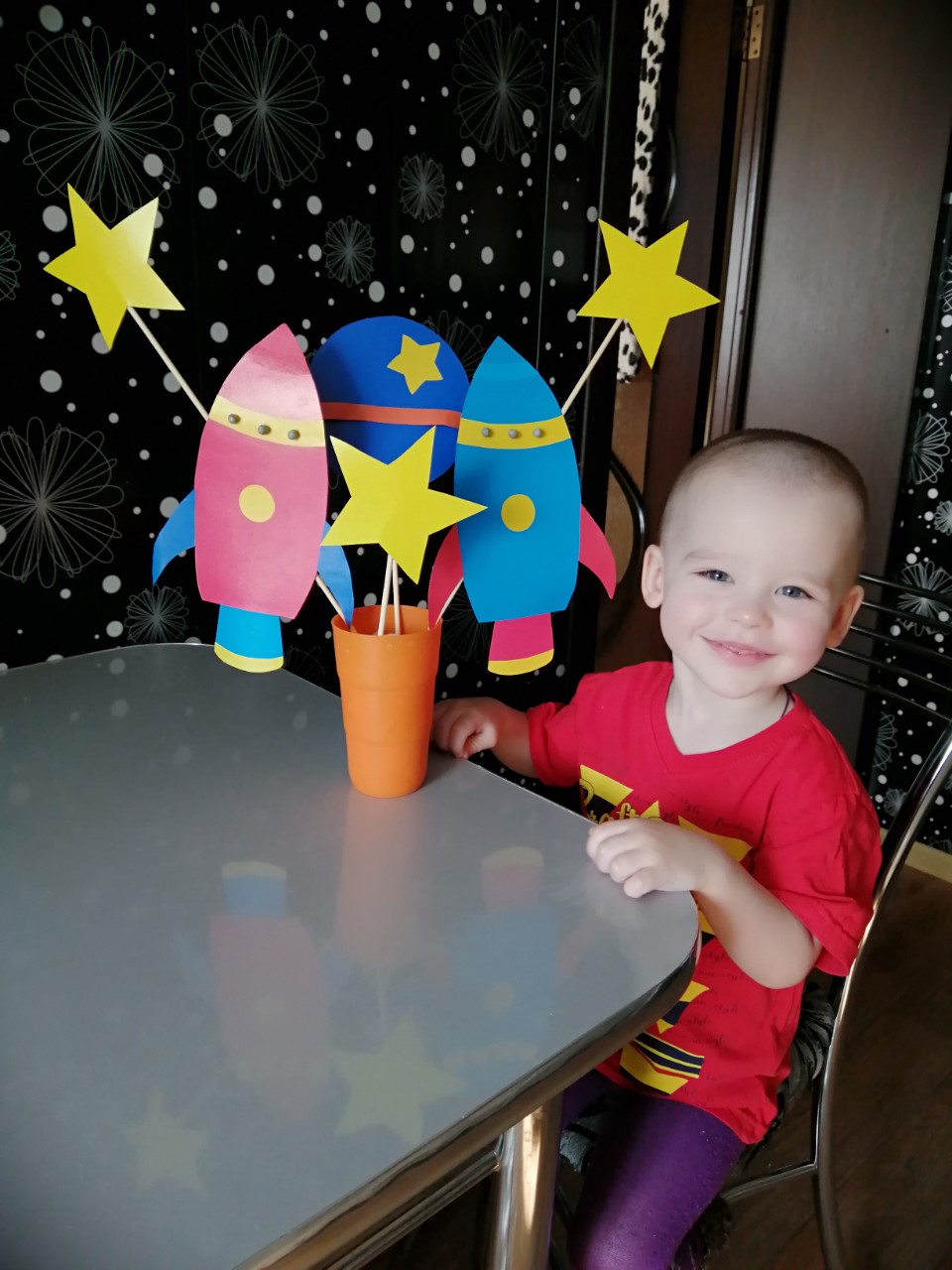 Душкин Глеб
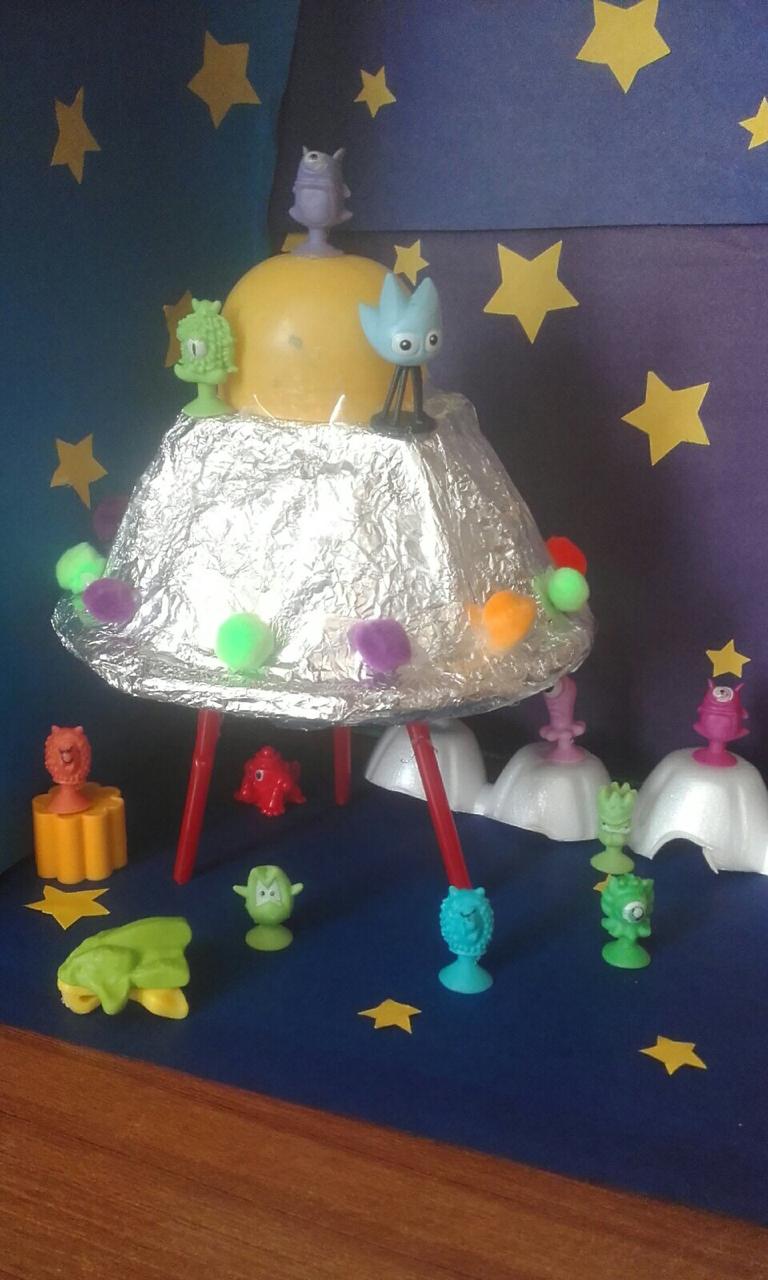 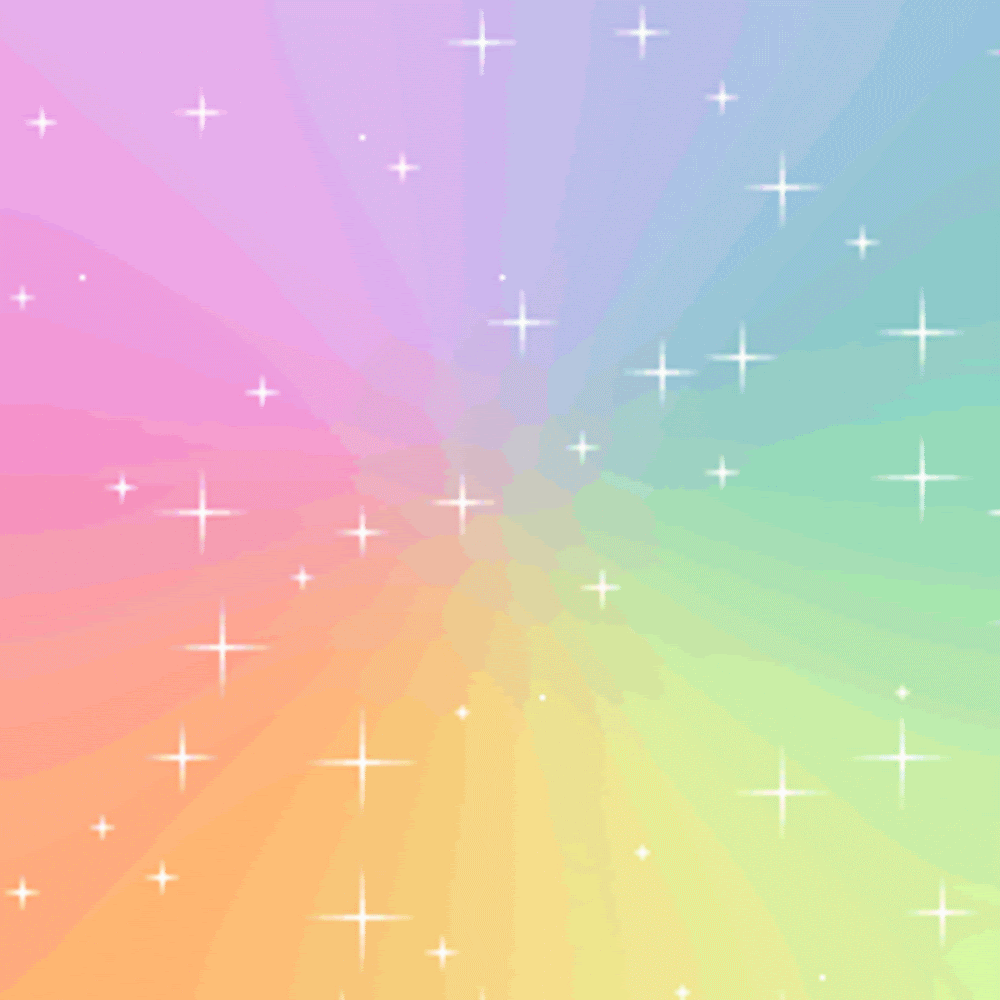 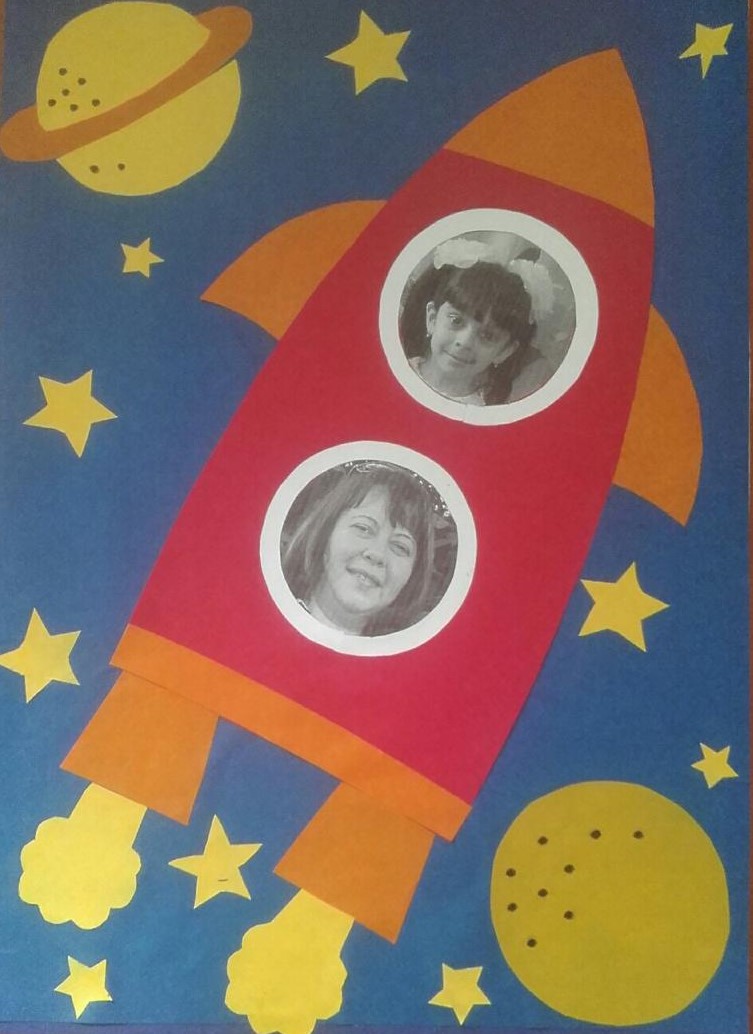 Давыдова Ульяна
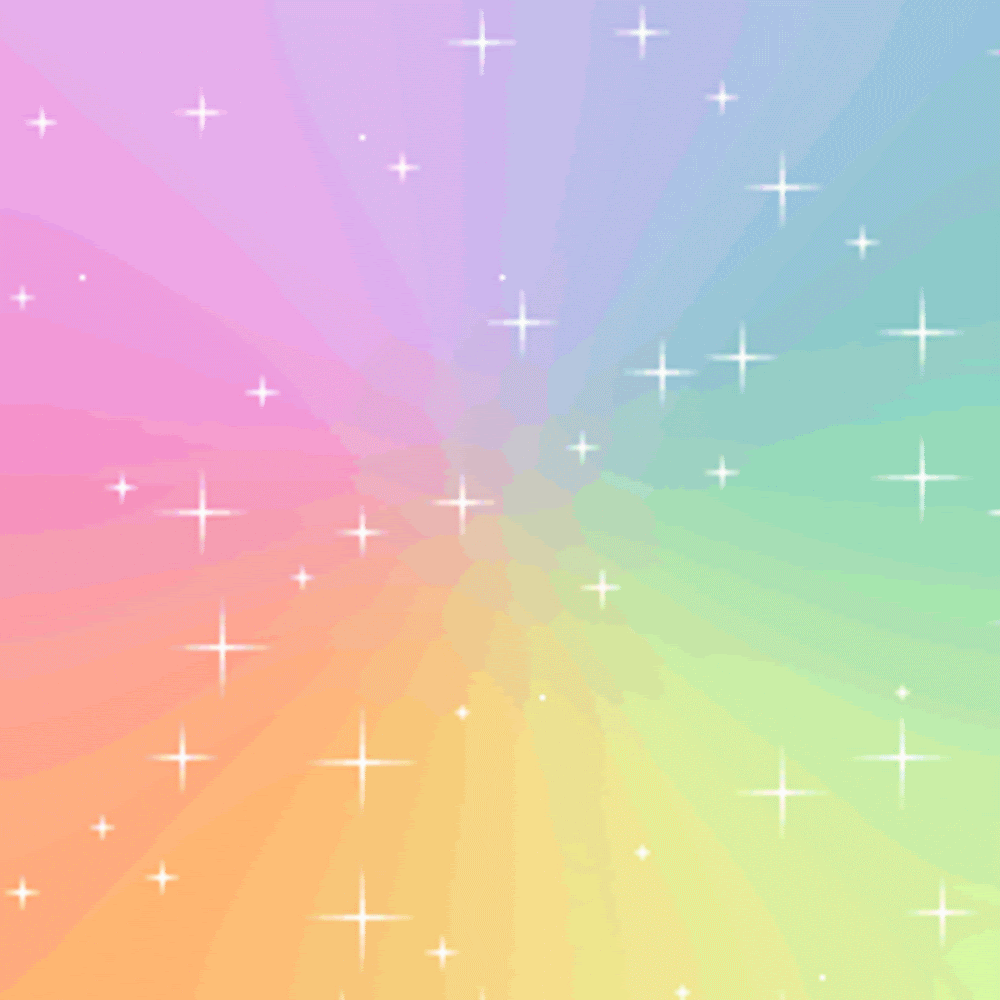 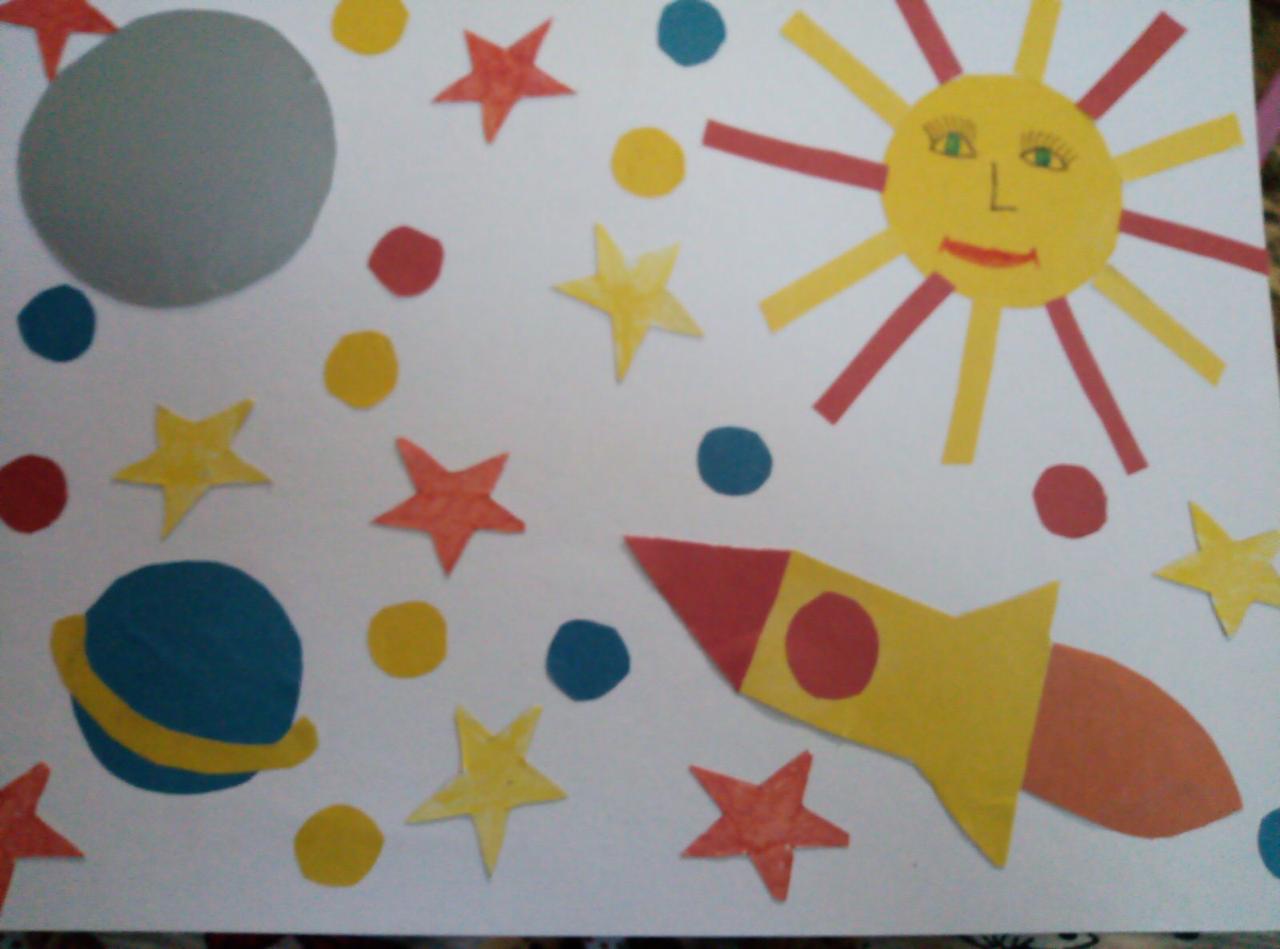 Гужева Вероника
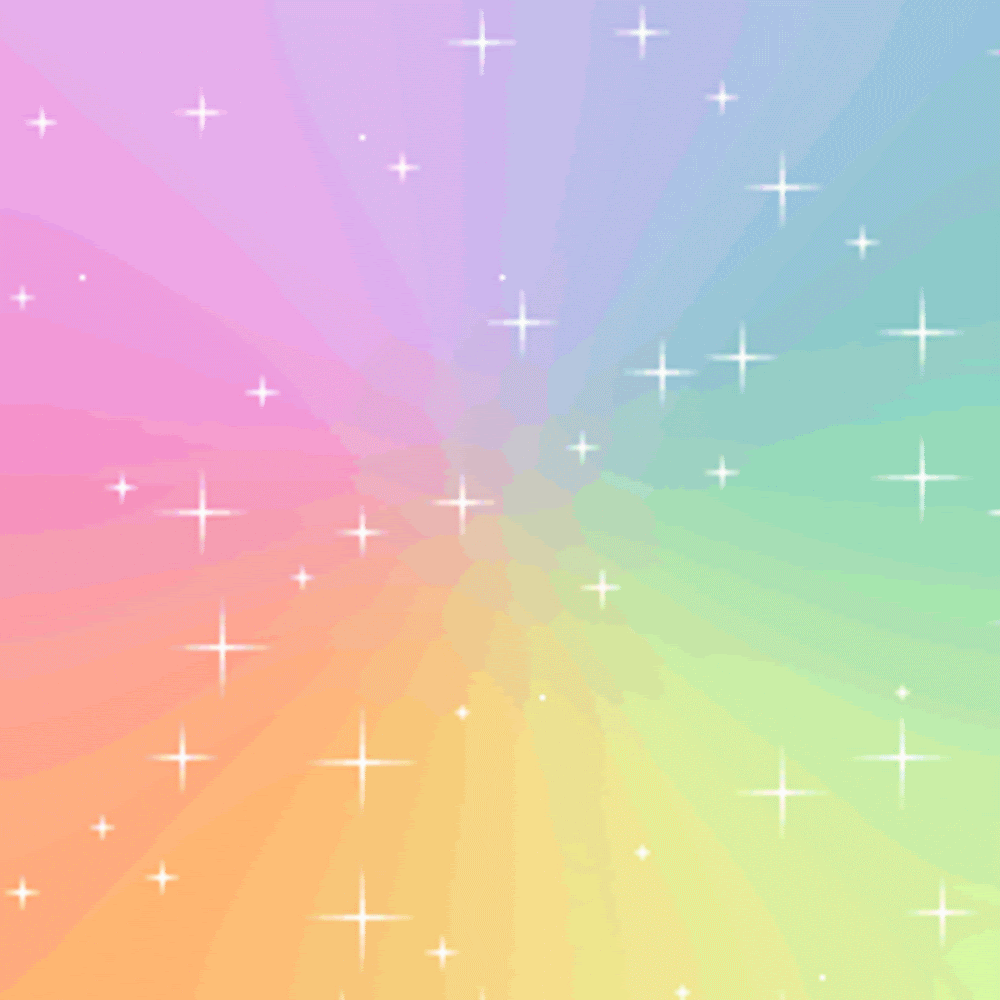 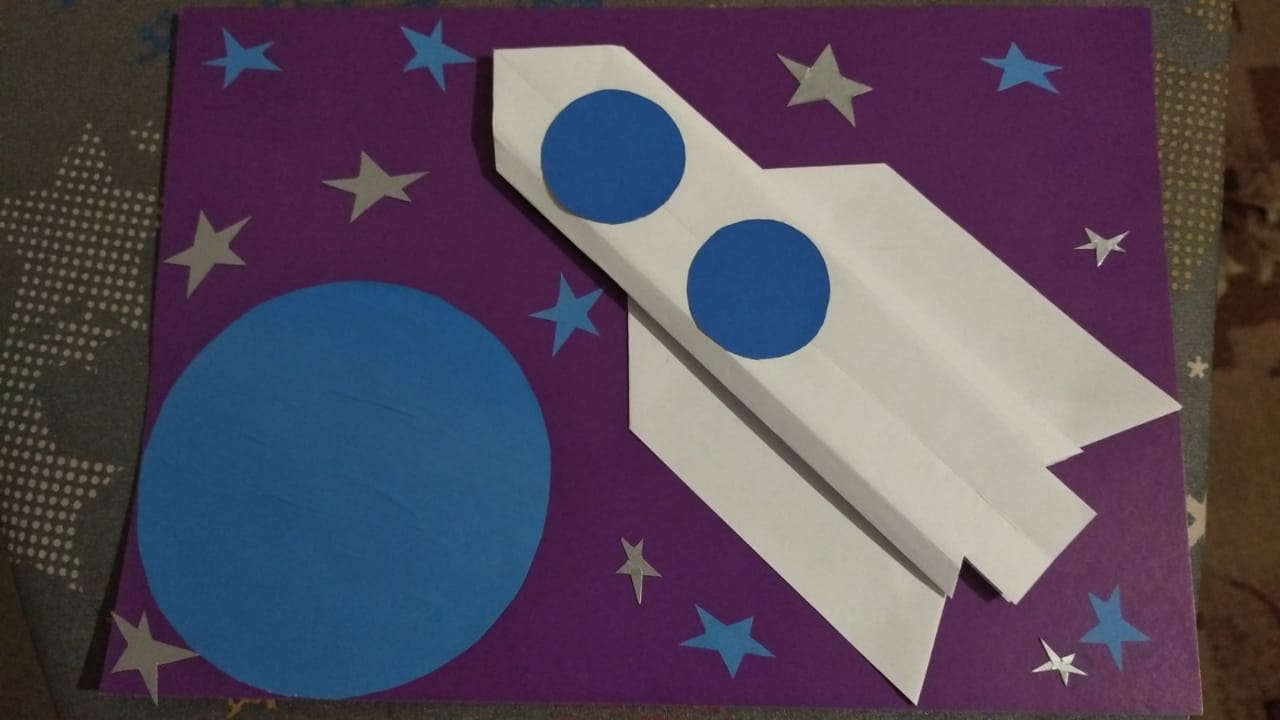 Горянский Семен
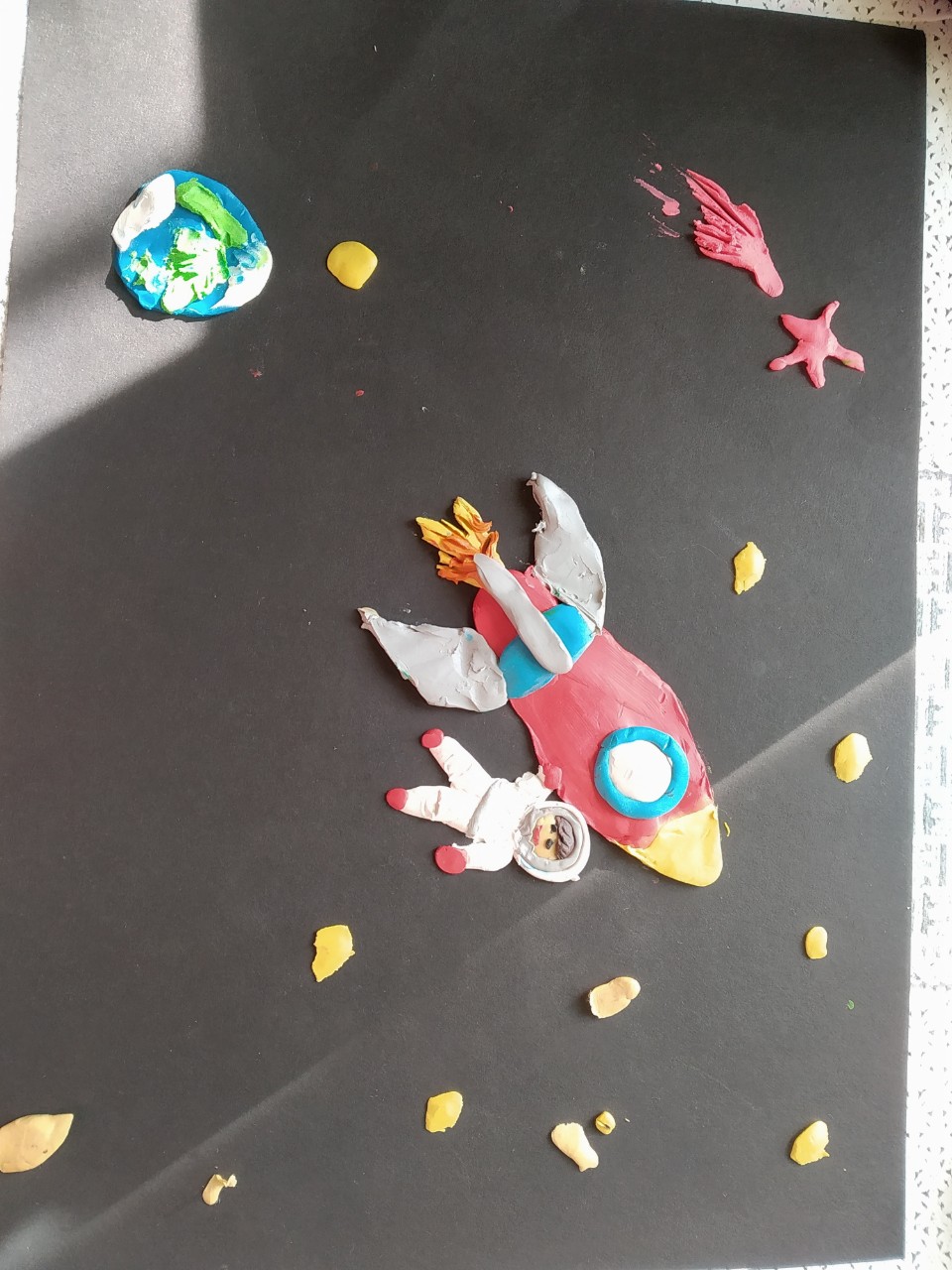 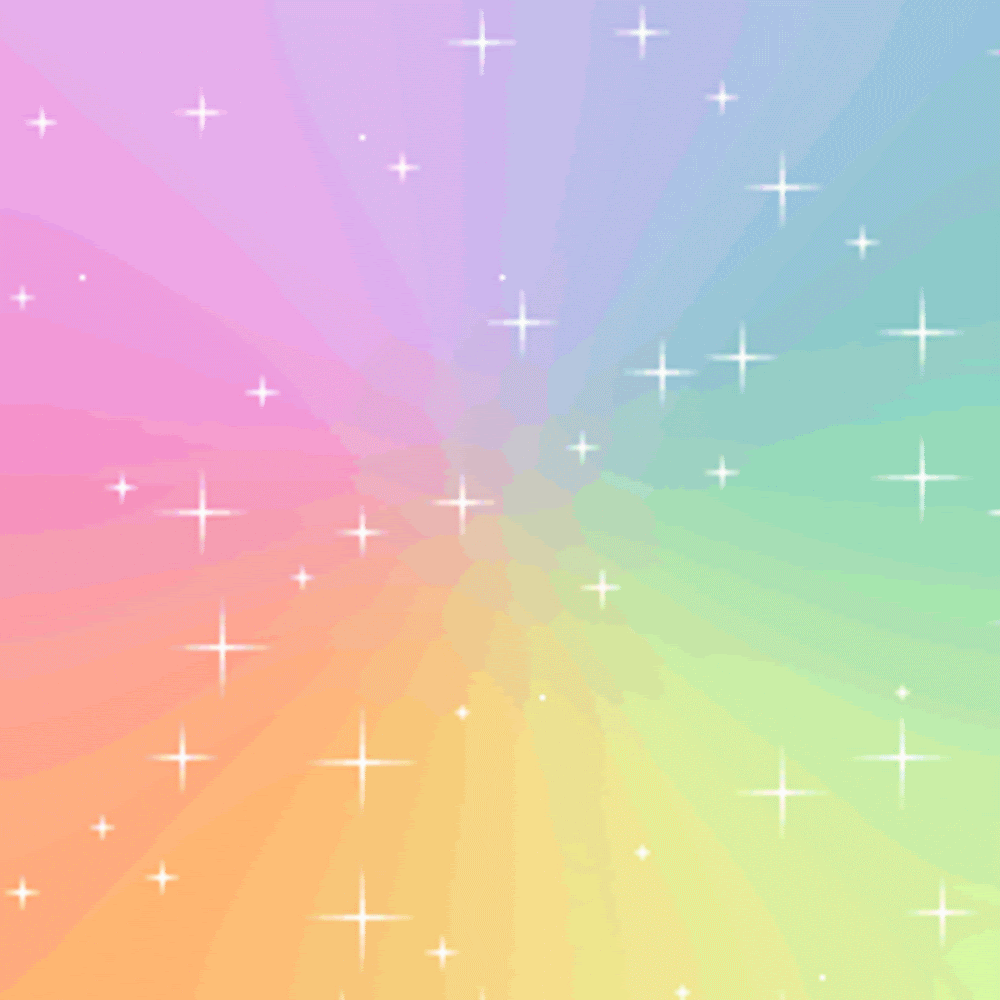 Белов Родион
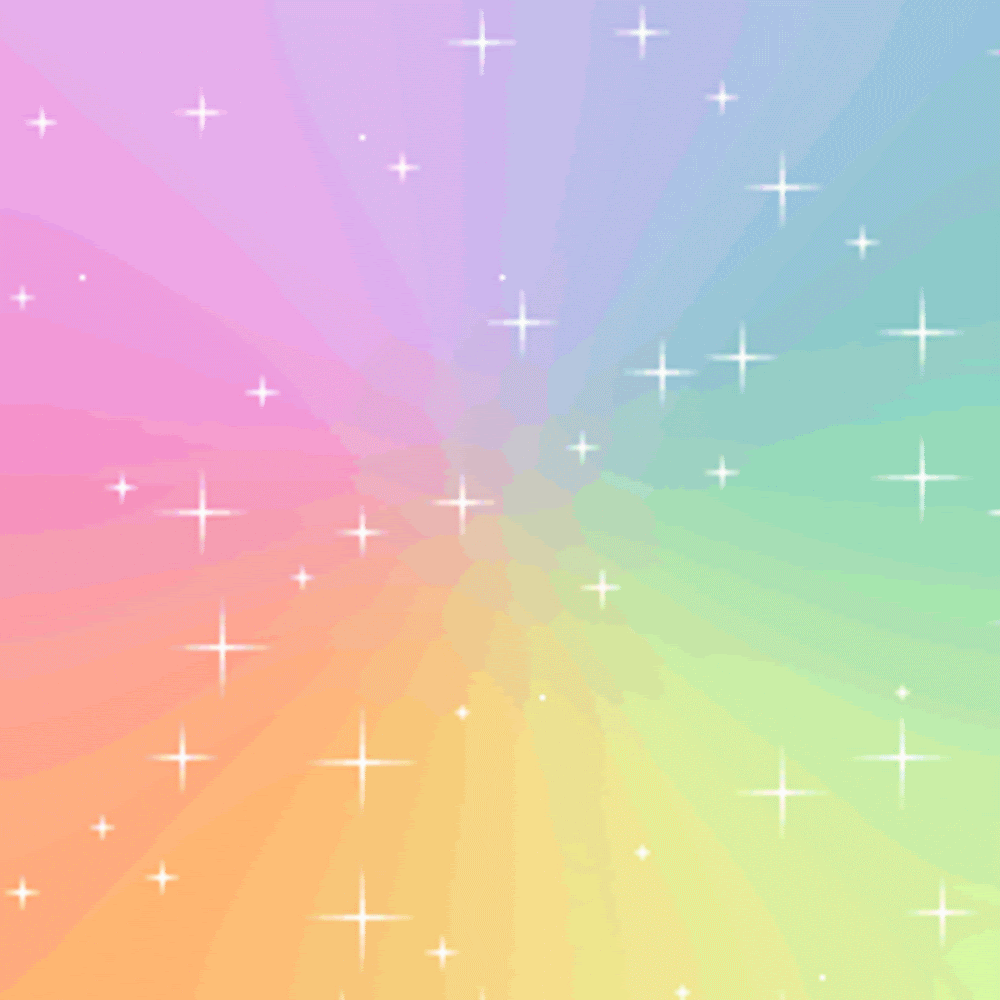 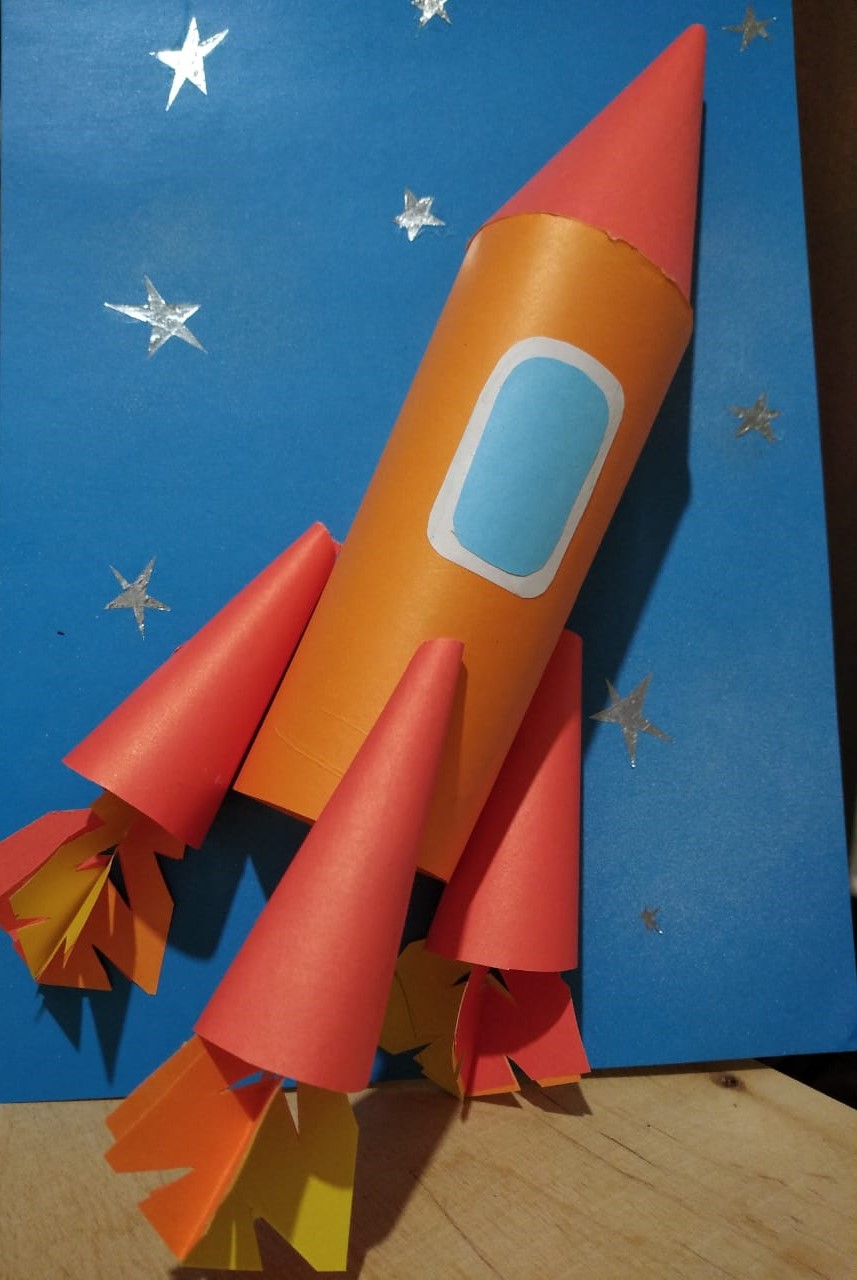 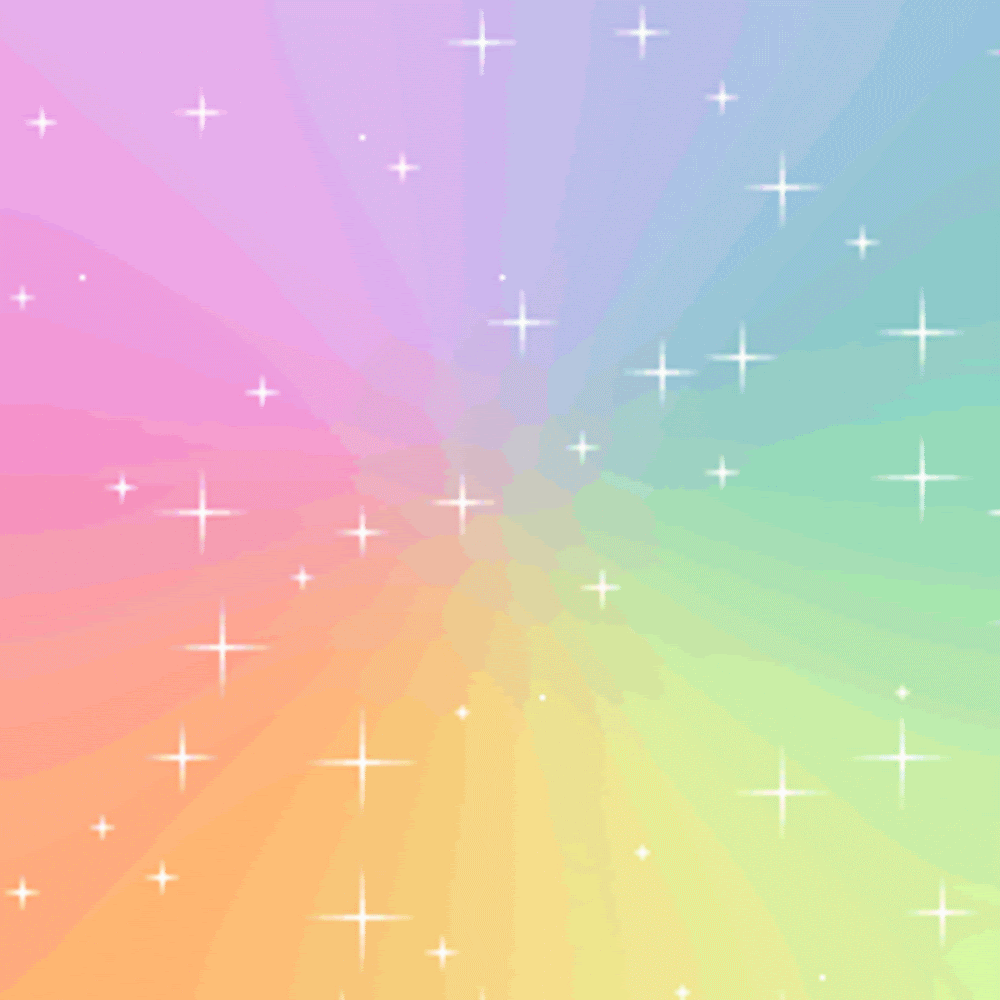 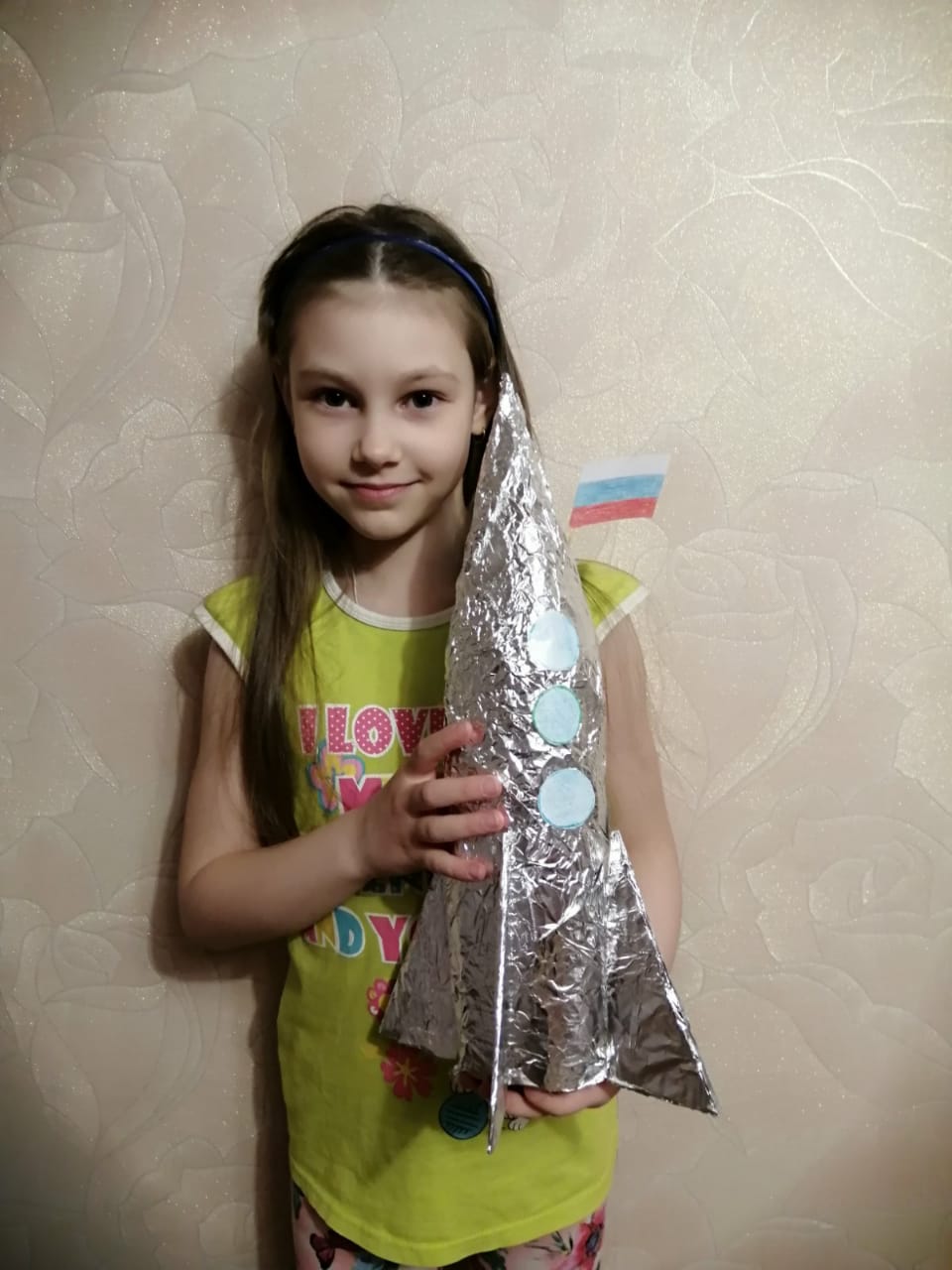 Гусева Ксения
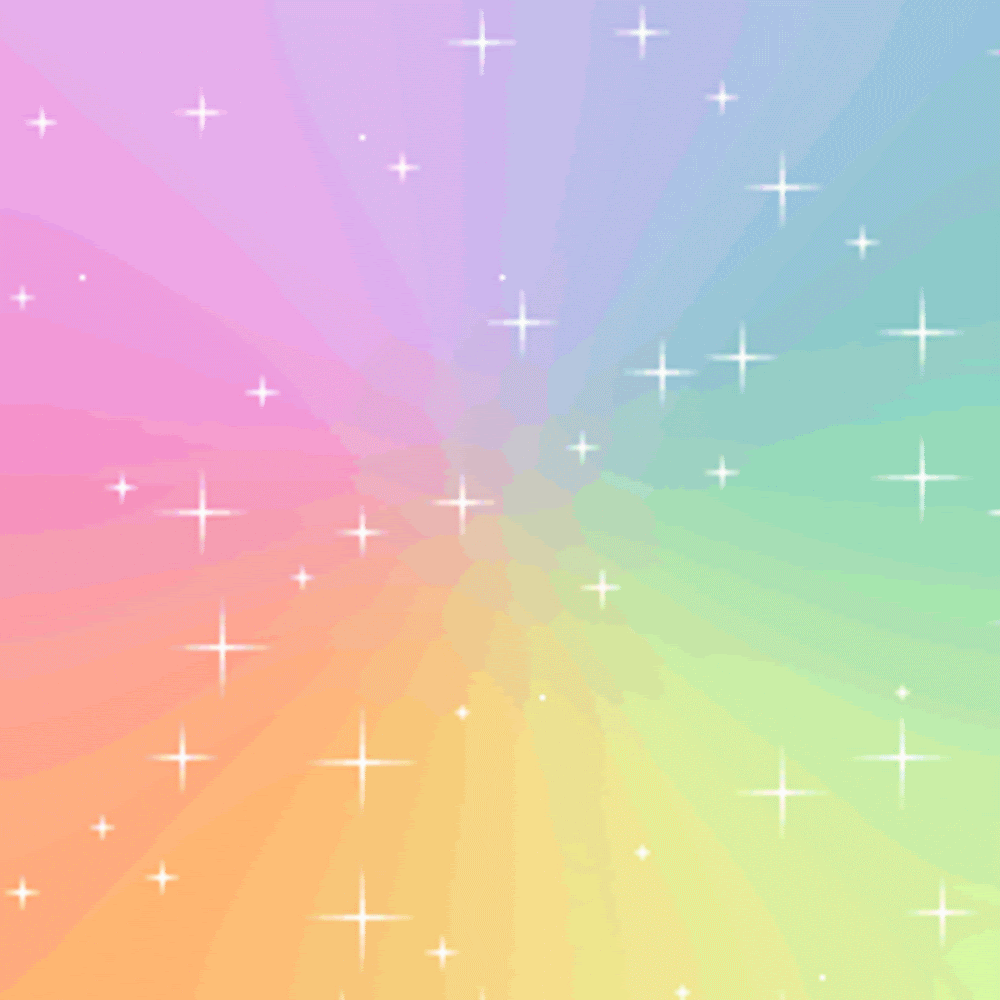 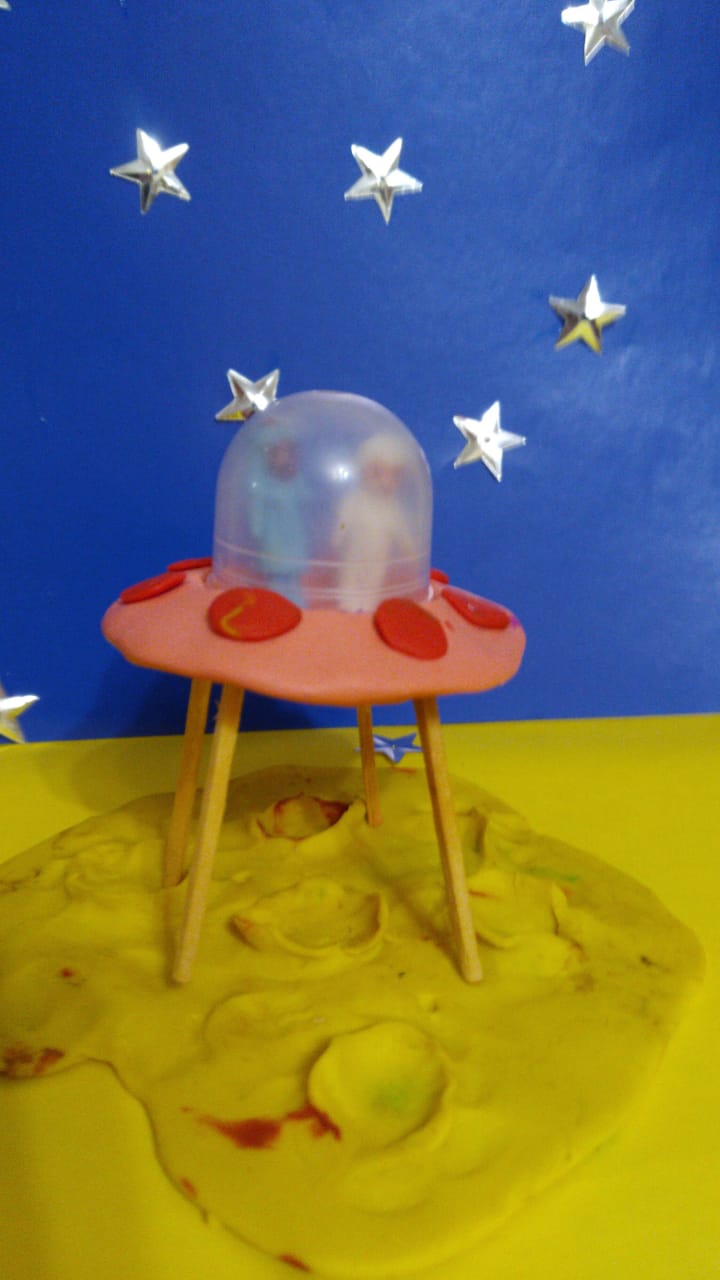 Володина Арина
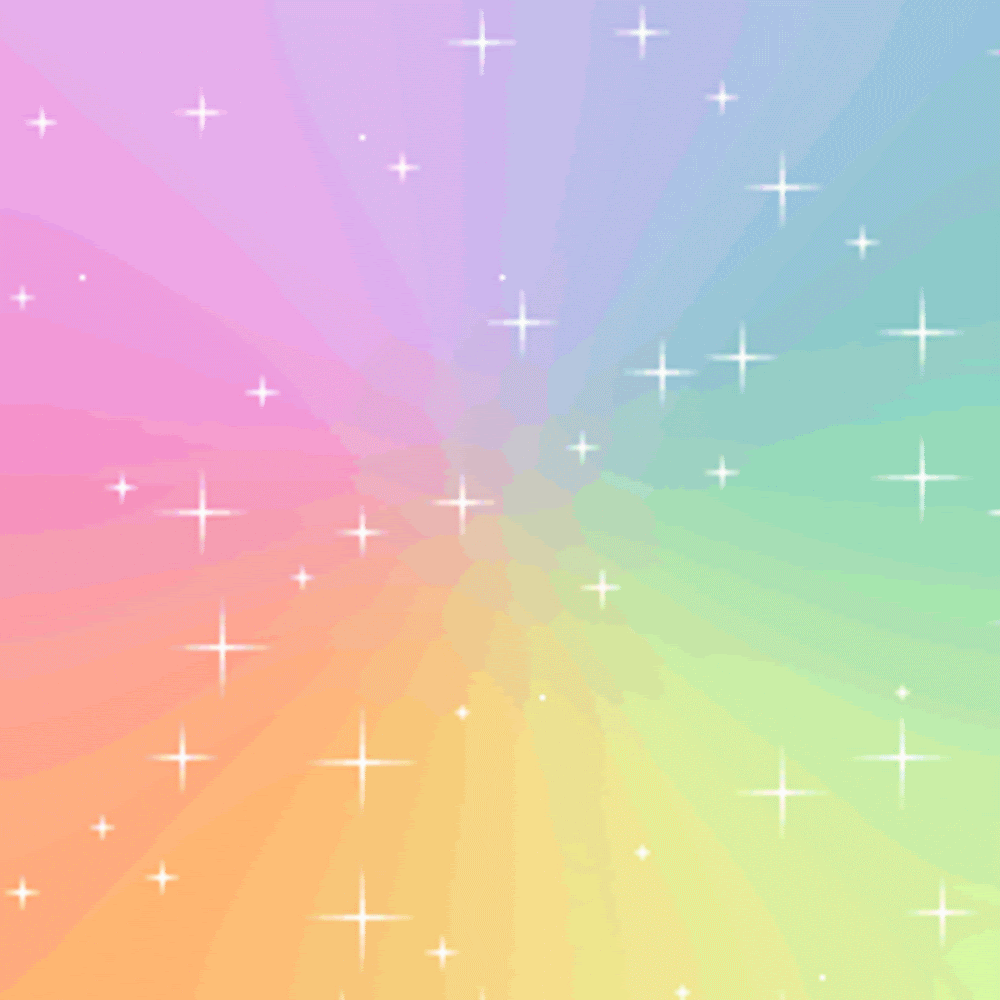 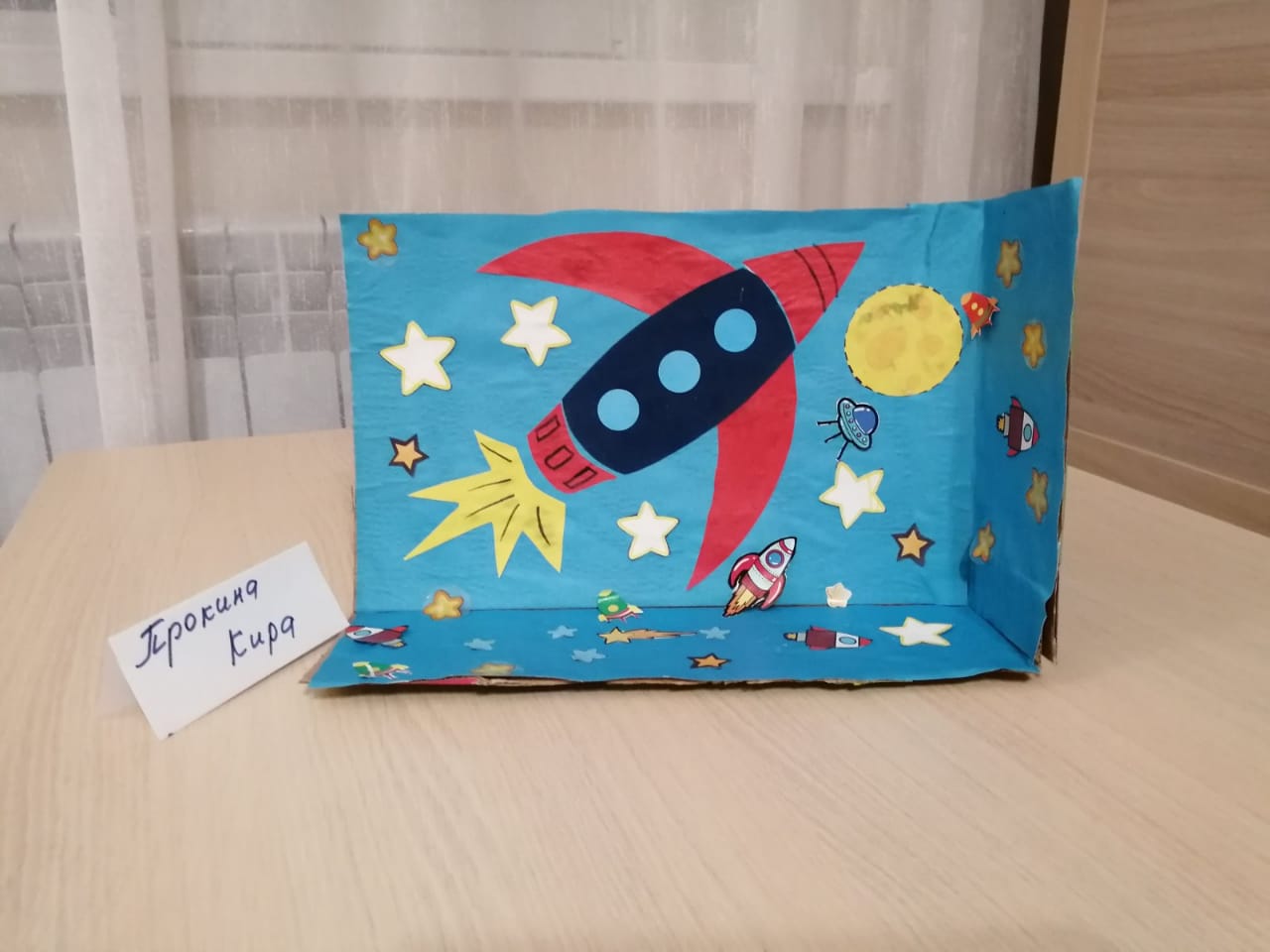 Прокина Кира
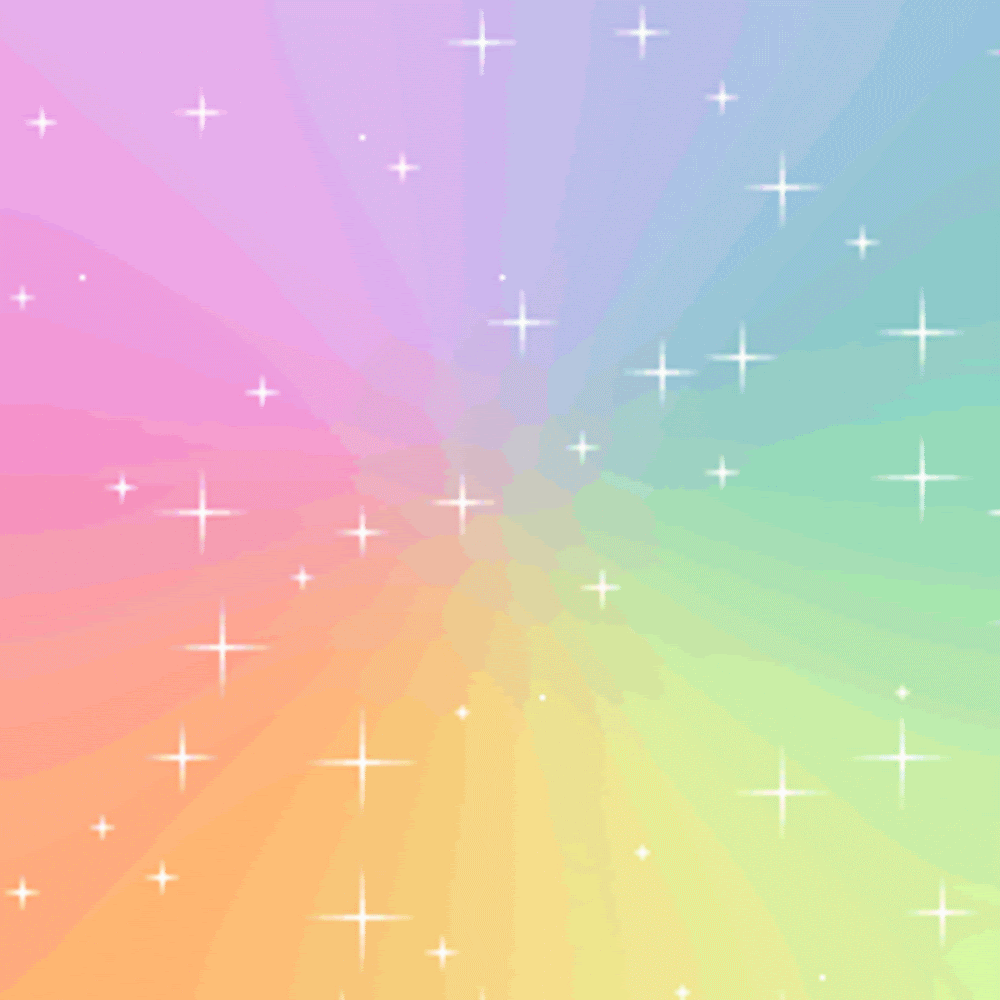 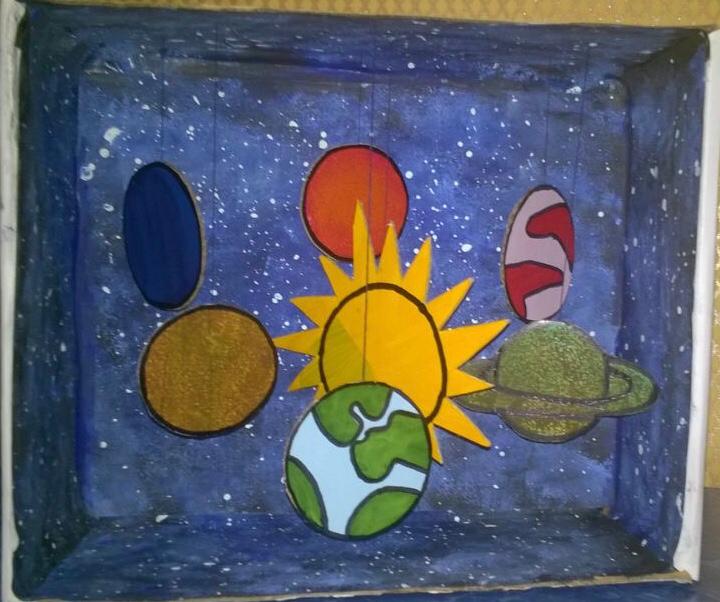 Петров Егор
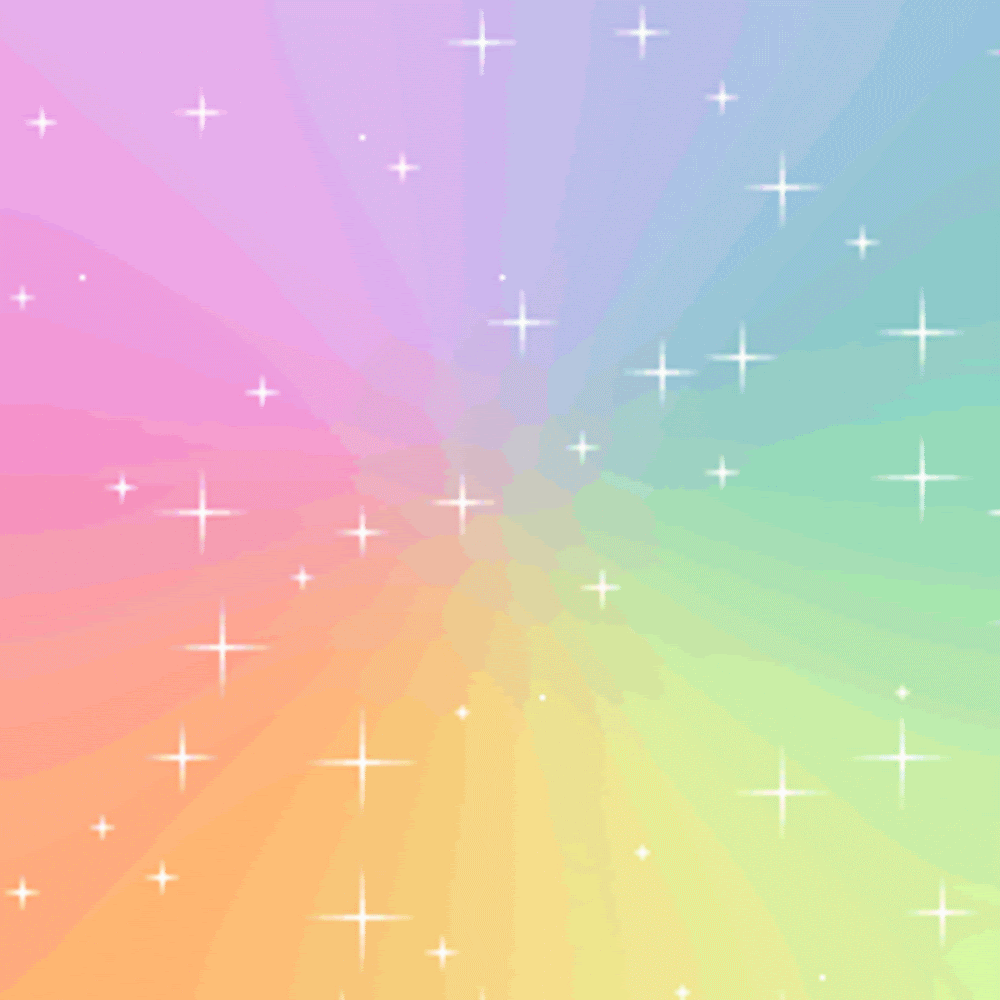 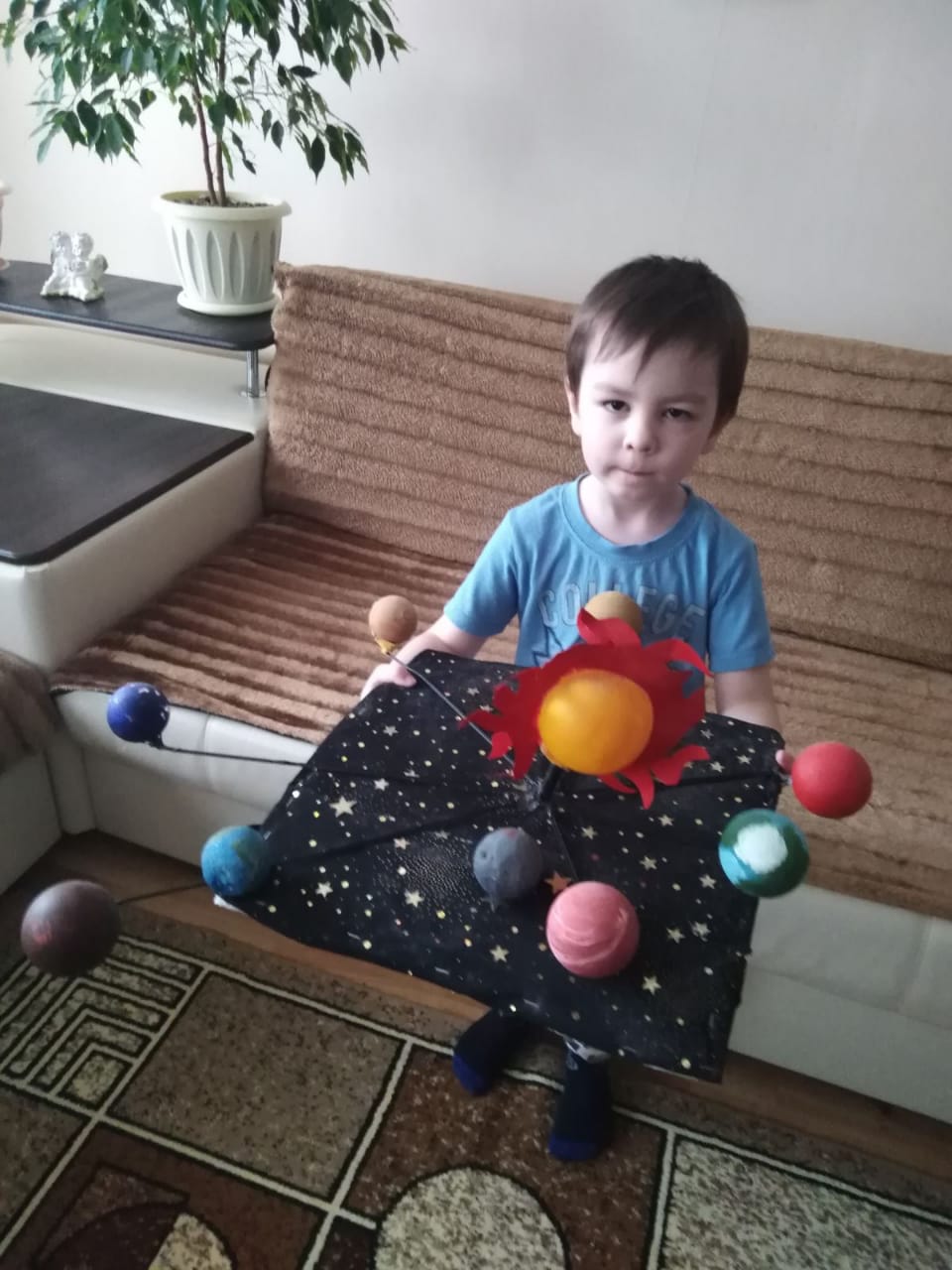 Данилин Никита
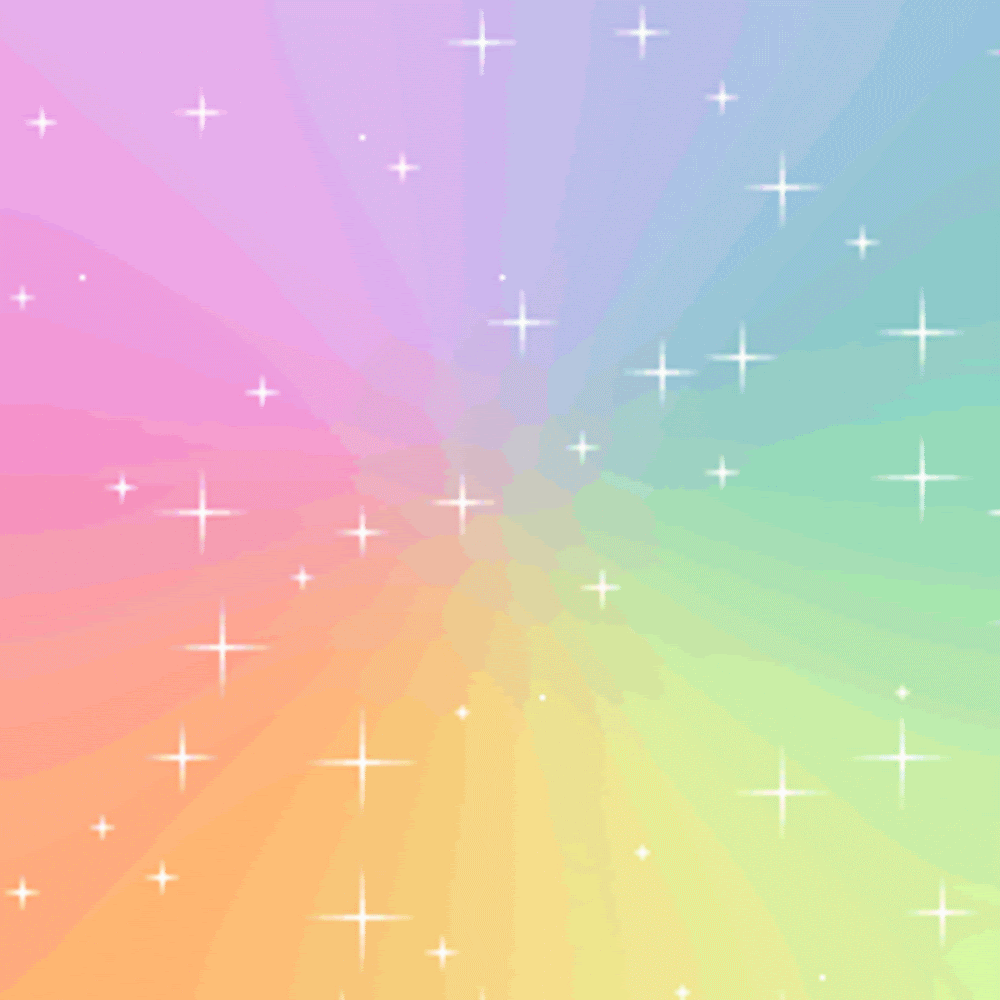 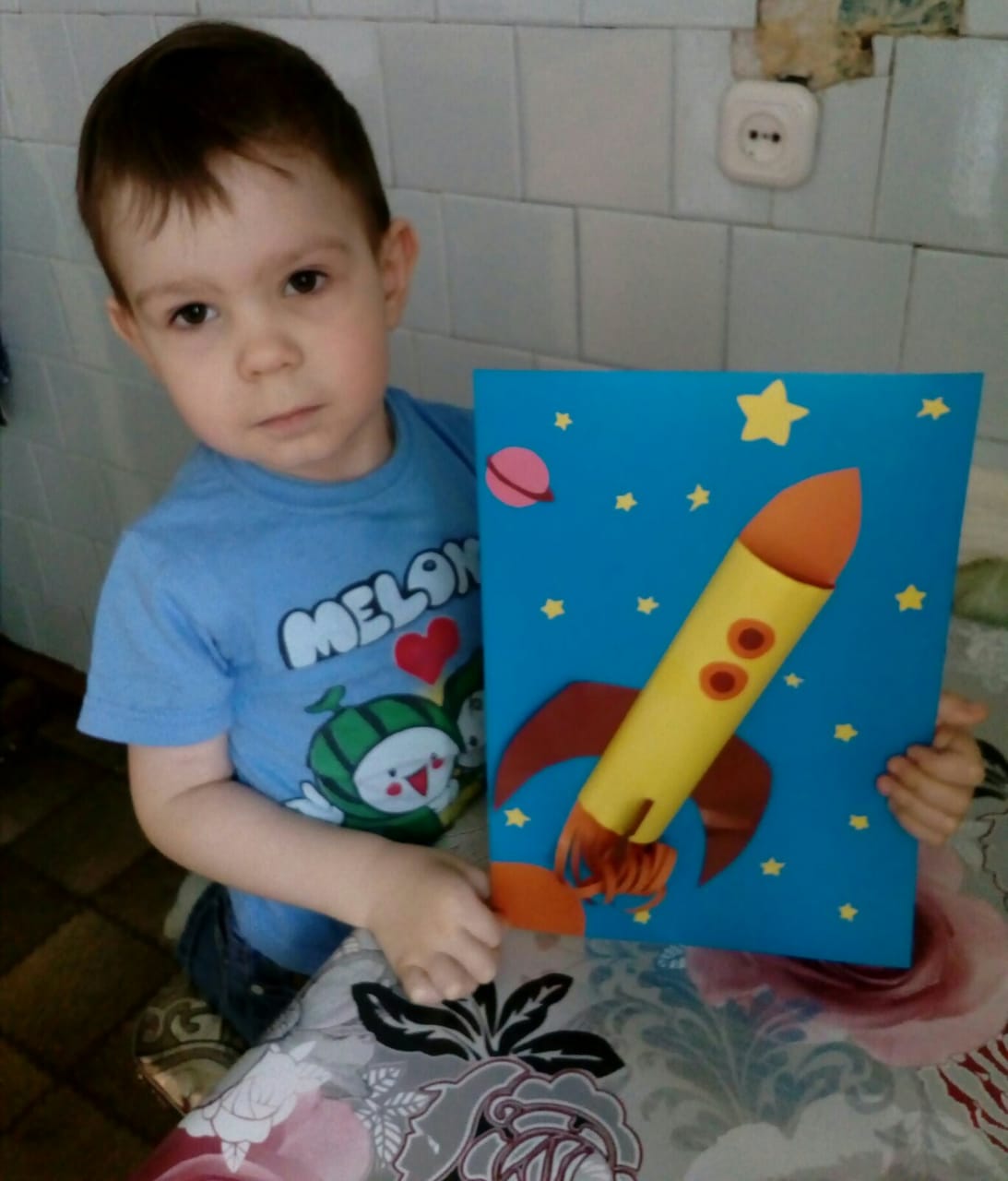 Юткин Ярослав
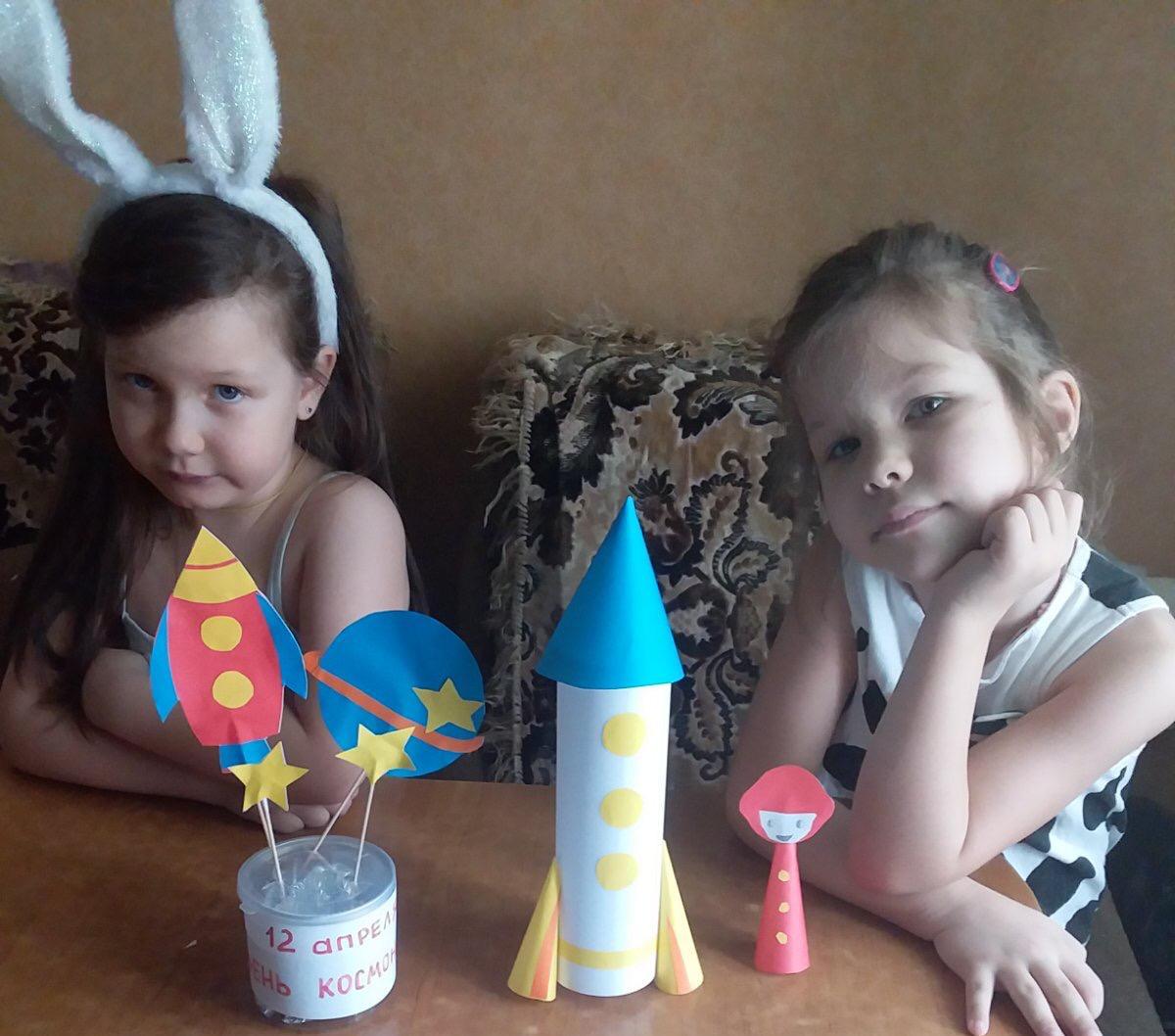 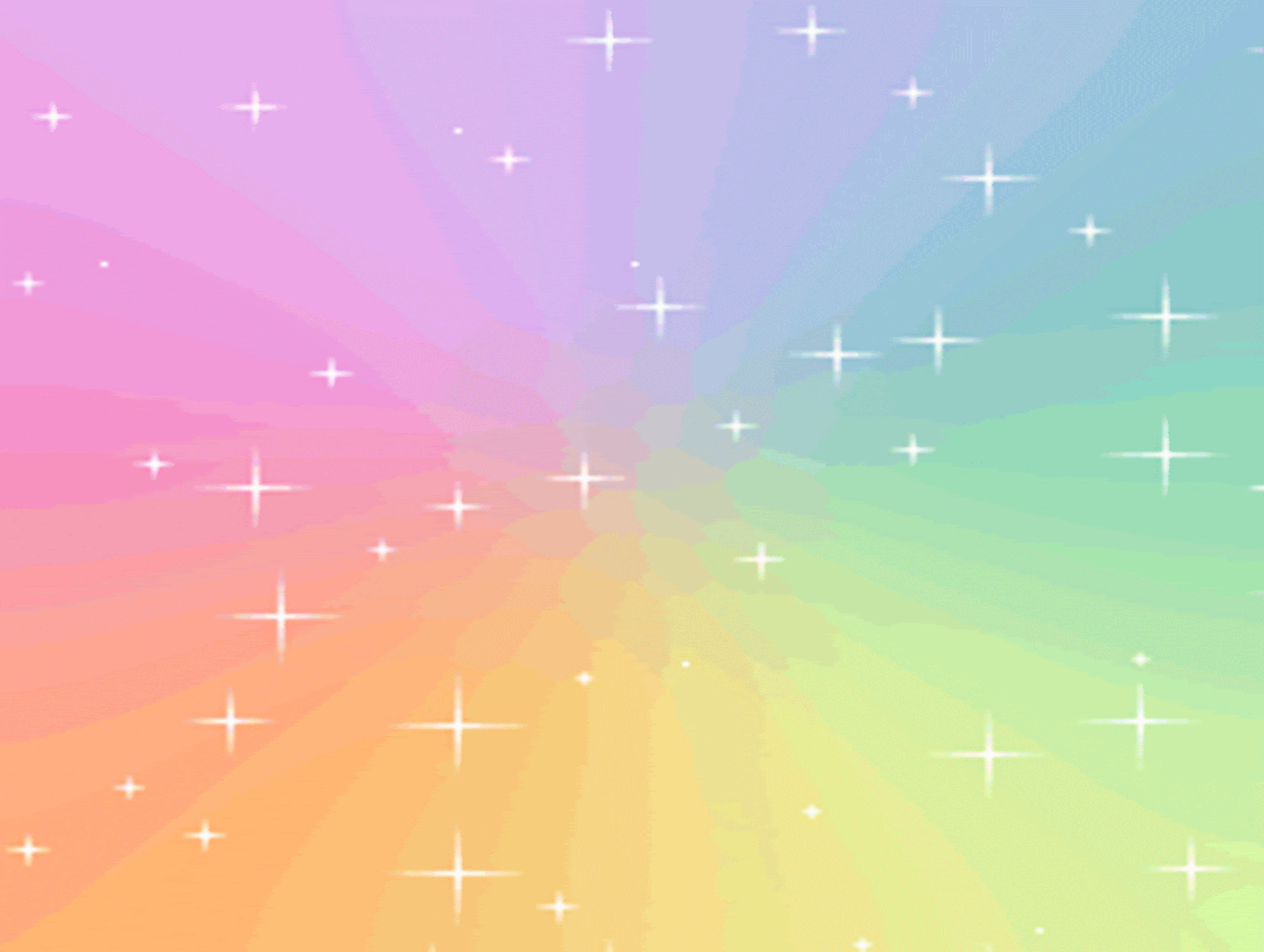 Юматовы Даша и Маша